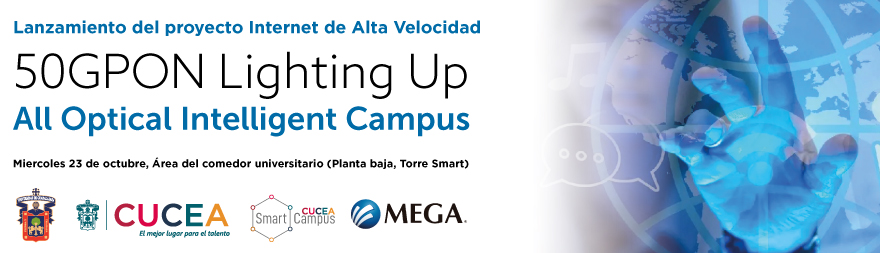 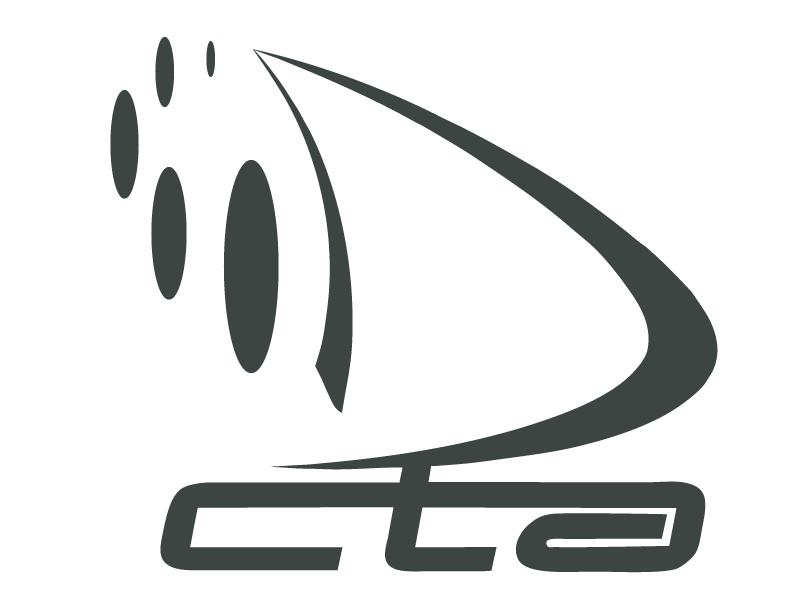 CUCEA Smart Campus
Evolución de los servicios de TI
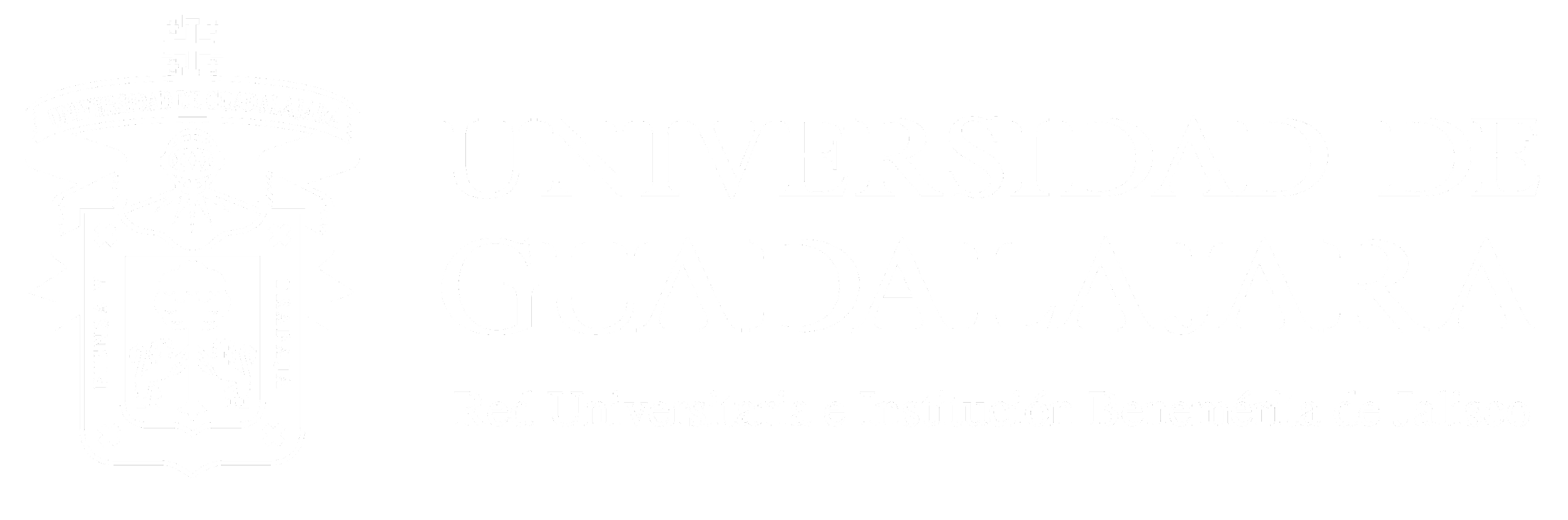 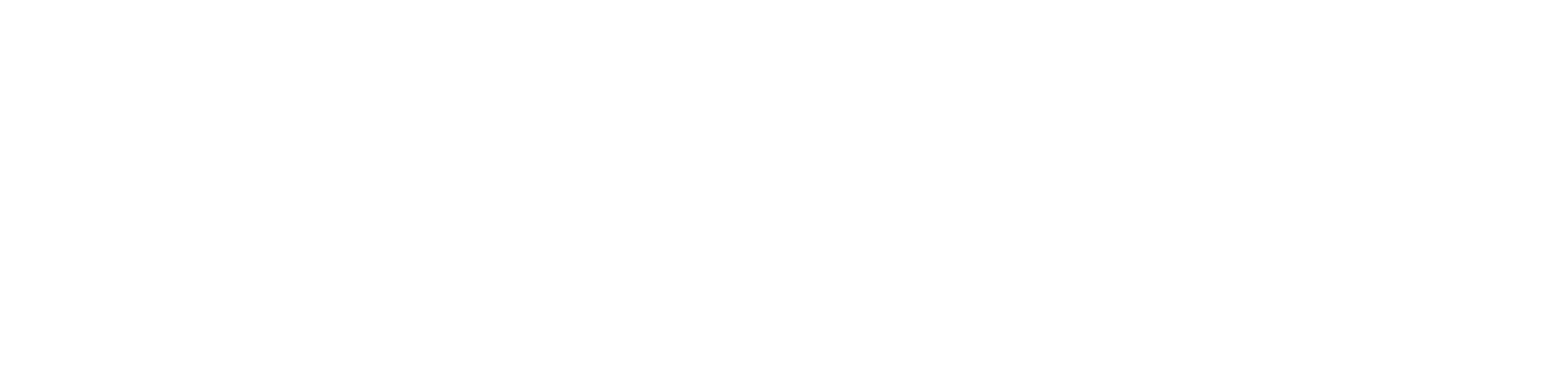 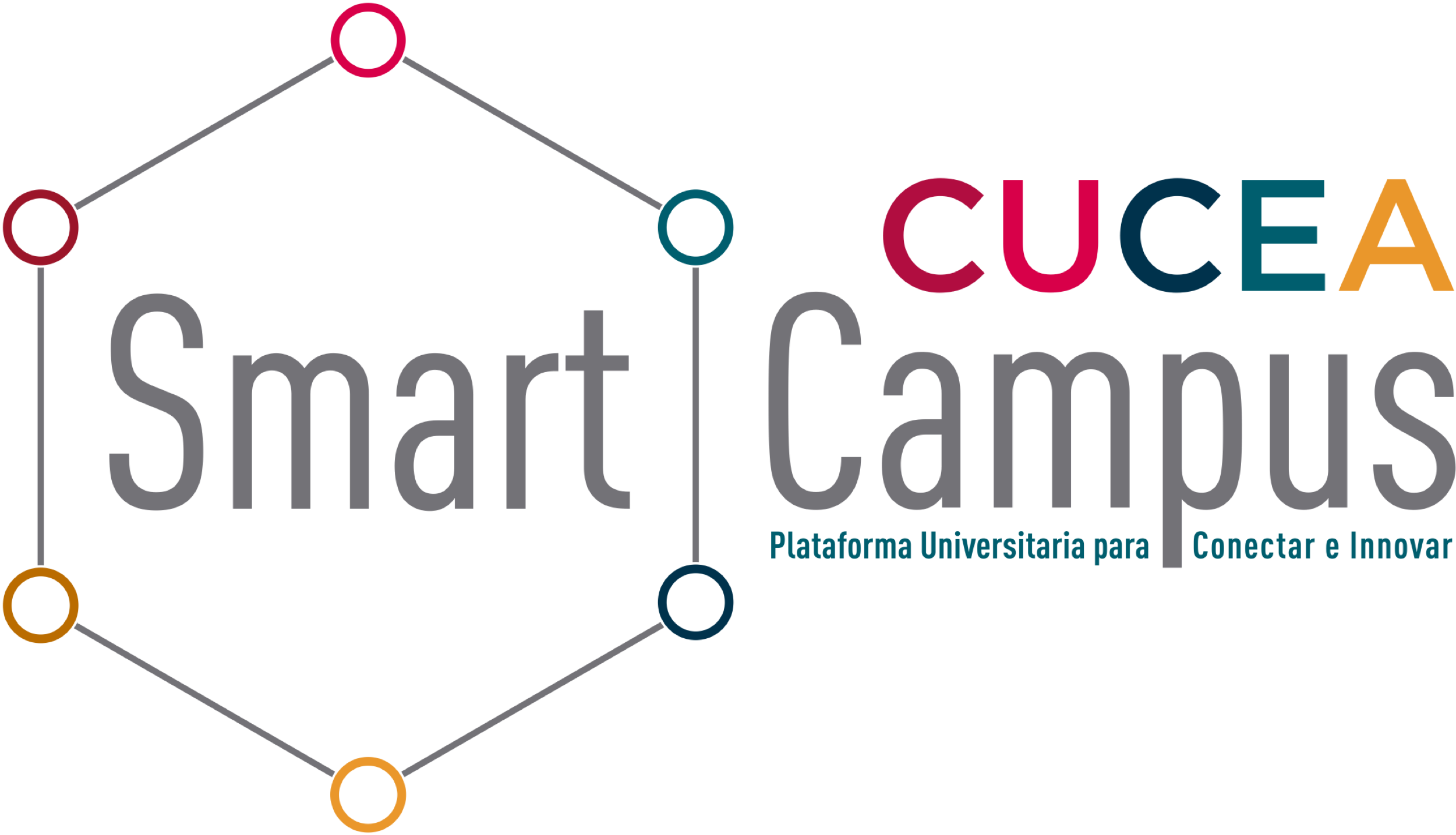 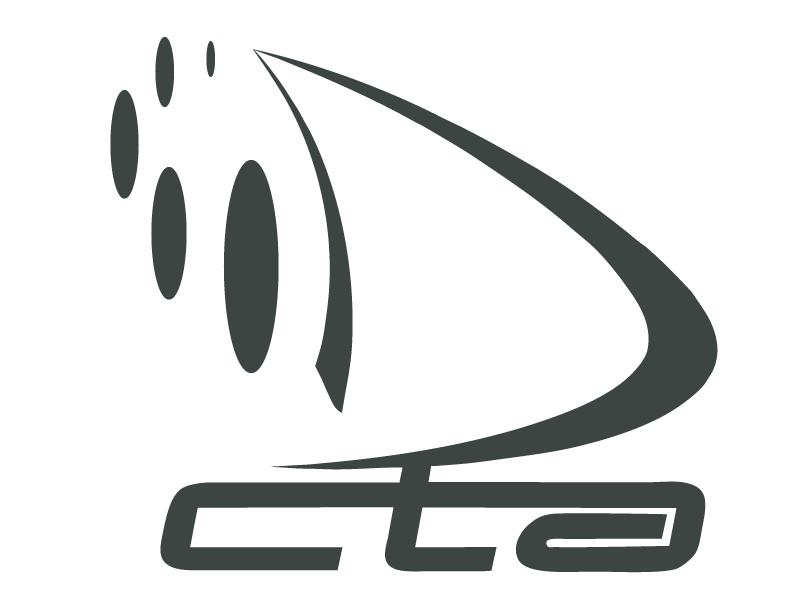 Dimensiones del Smart Campus
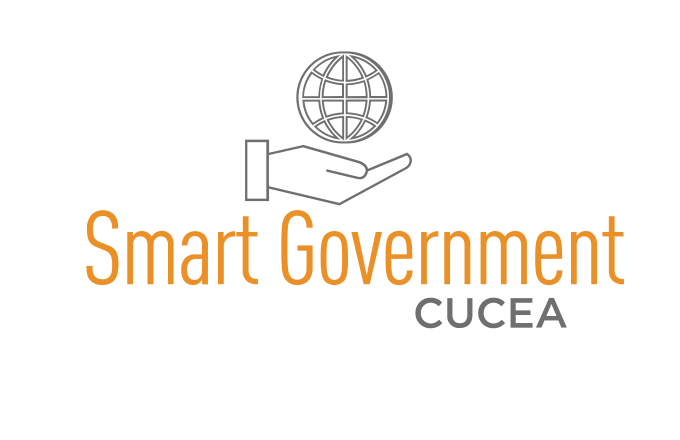 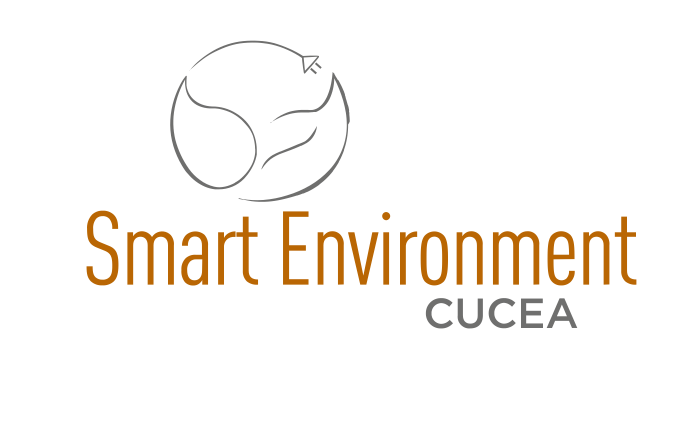 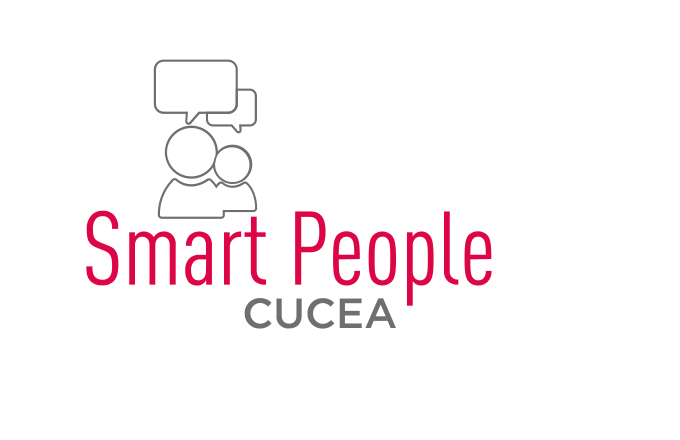 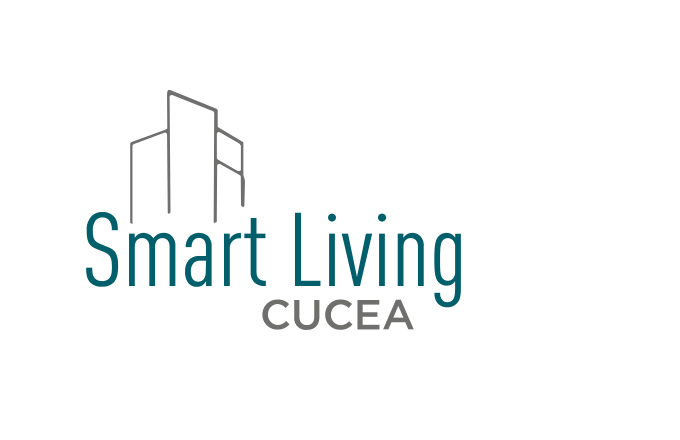 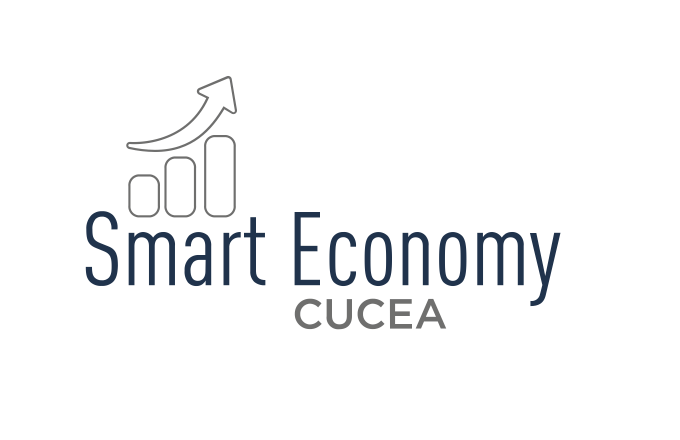 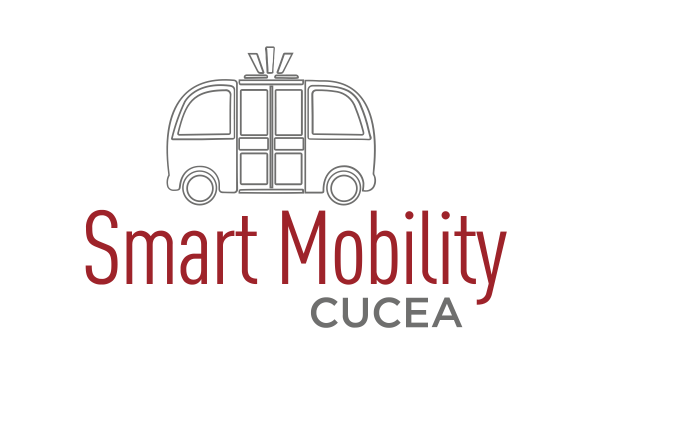 El CUCEA se transforma en un campus moderno, innovador y sin fronteras para que la sociedad aproveche los beneficios de la ciencia y la tecnología para incrementar su bienestar social y económico.
proponer alternativas basadas en conocimiento y tecnologías para gestionar de manera sostenible, segura y eficiente una movilidad integrada y ecológica
Impulsar el desarrollo de acciones colaborativas para la creación de estrategias y políticas públicas que fortalezcan la generación de conocimiento, innovación, investigación aplicada y transferencia tecnológica con responsabilidad social
Impulsar la adopción de decisiones inclusivas, participativas y representativas en todos los niveles que respondan a las necesidades del CUCEA, como modernizar los procesos de administración utilizando tecnologías innovadoras
Centrado  en el reconocimiento pleno de los derechos humanos, en la formación de una ciudadanía global y el fomento al respeto del medio ambiente como formas prioritarias de convivencia; así, el CUCEA se convierte en un living lab para aprovechar los avances tecnológicos que ayuden a construir un país y un mundo mejor.
Convertir el campus en un ambiente de aprendizaje apto para transformar y promover experiencias vivenciales diferenciadas orientadas a la sostenibilidad
https://pd.cucea.udg.mx/diagnosticos-situacionales/transversal-ecosistema-cucea-smart-campus/
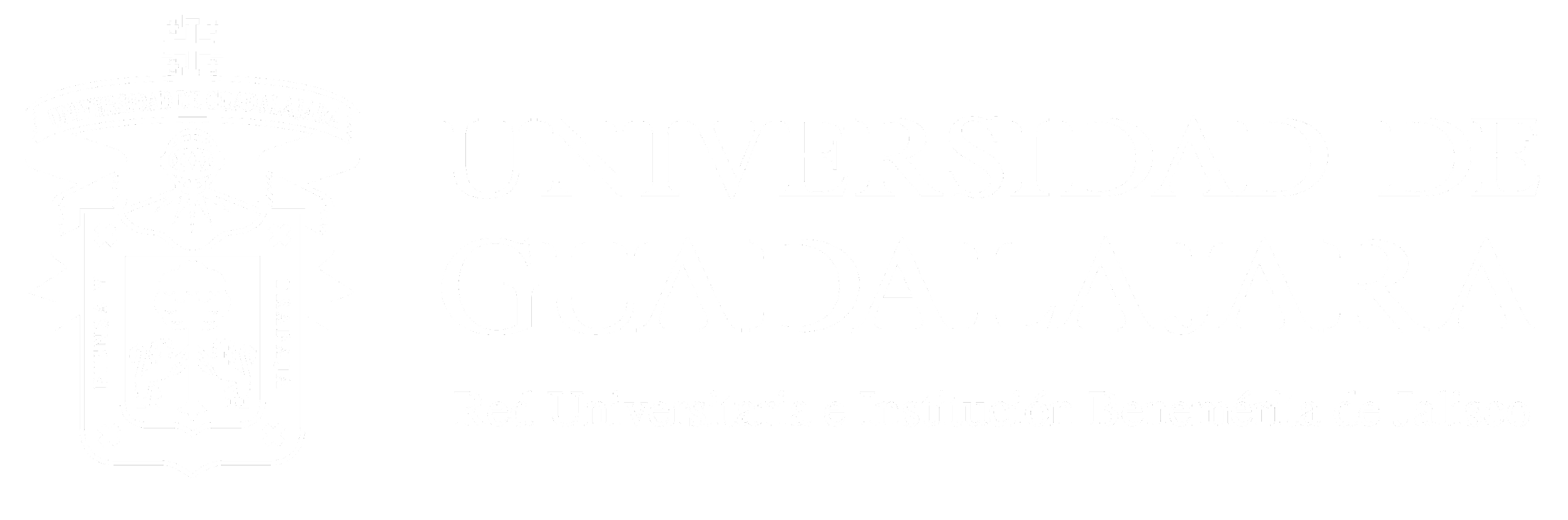 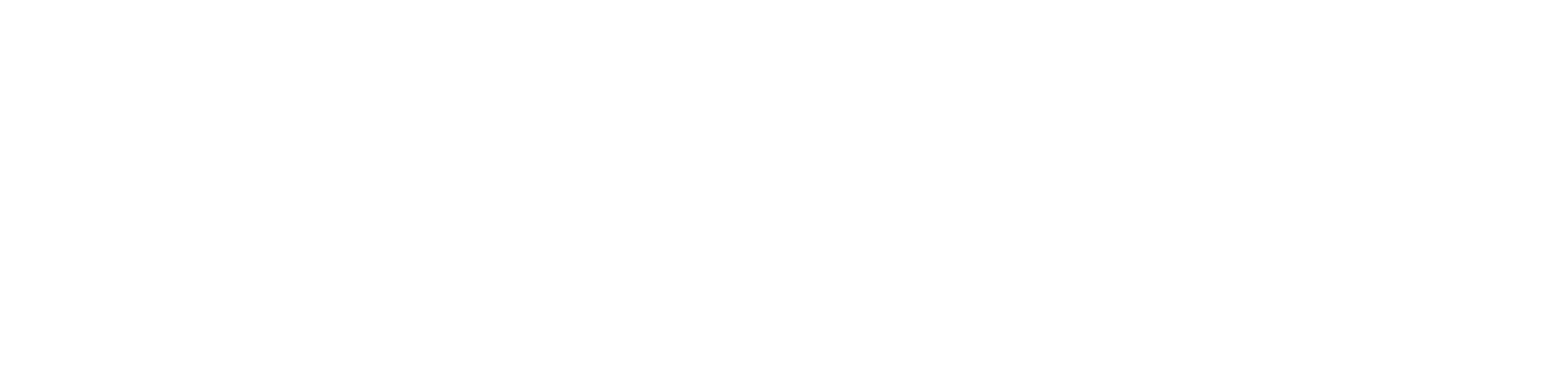 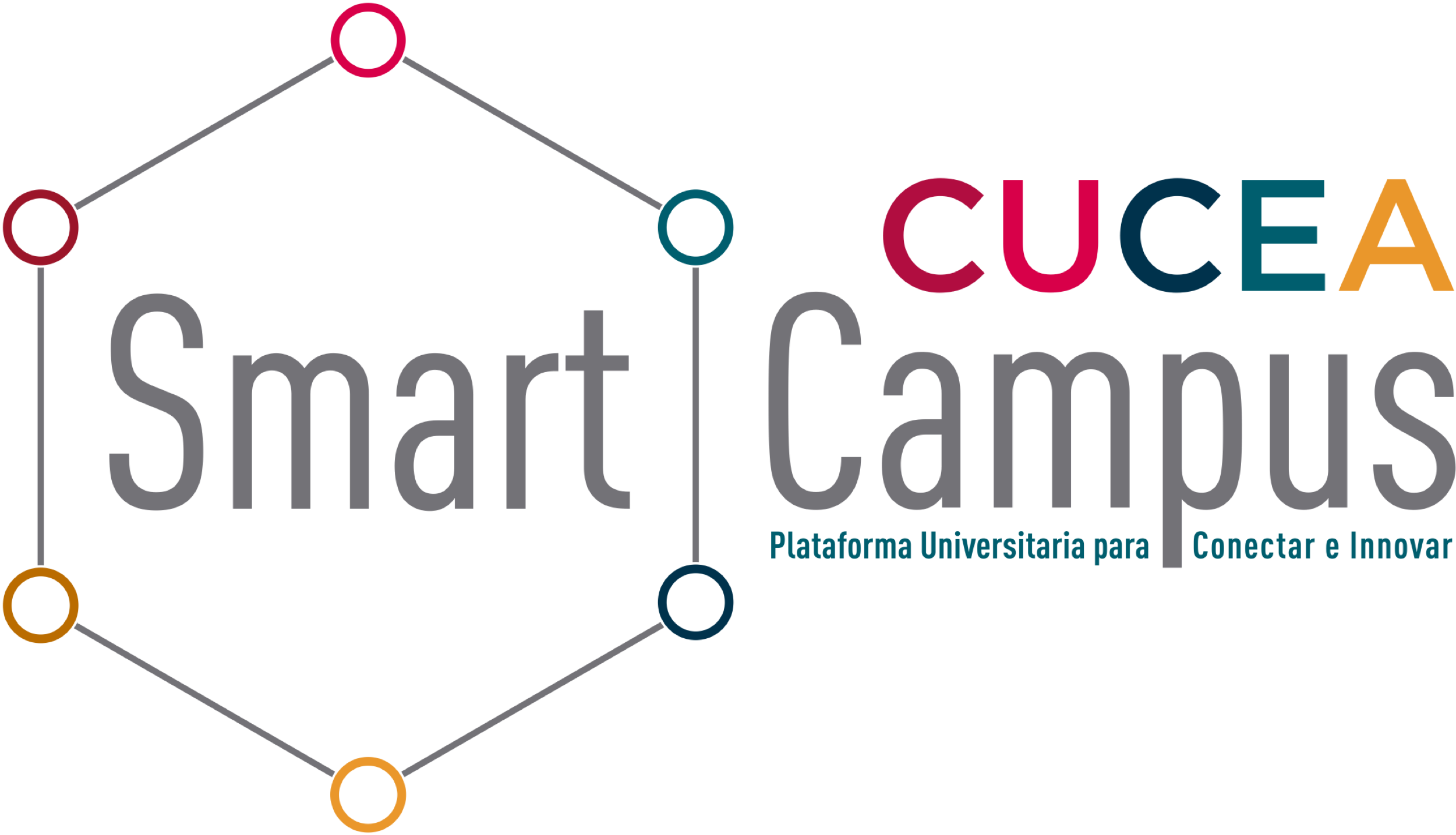 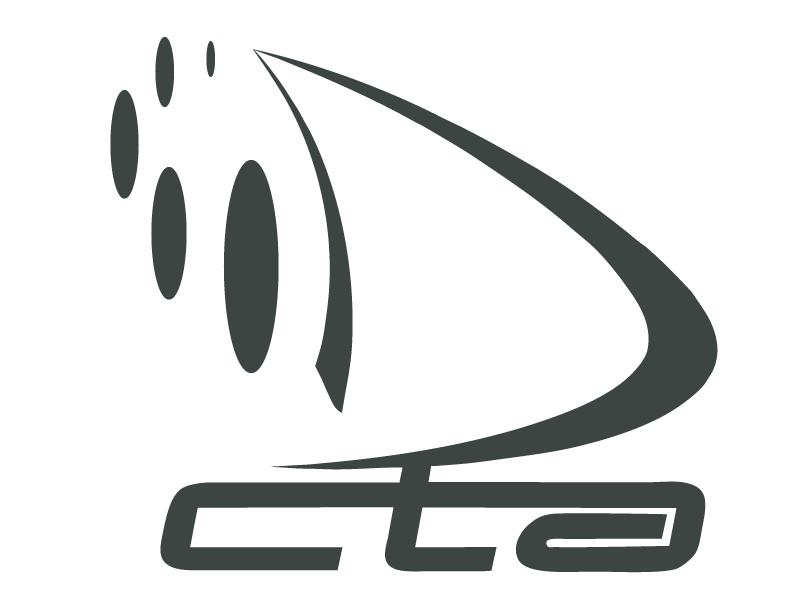 Datos del  CUCEA
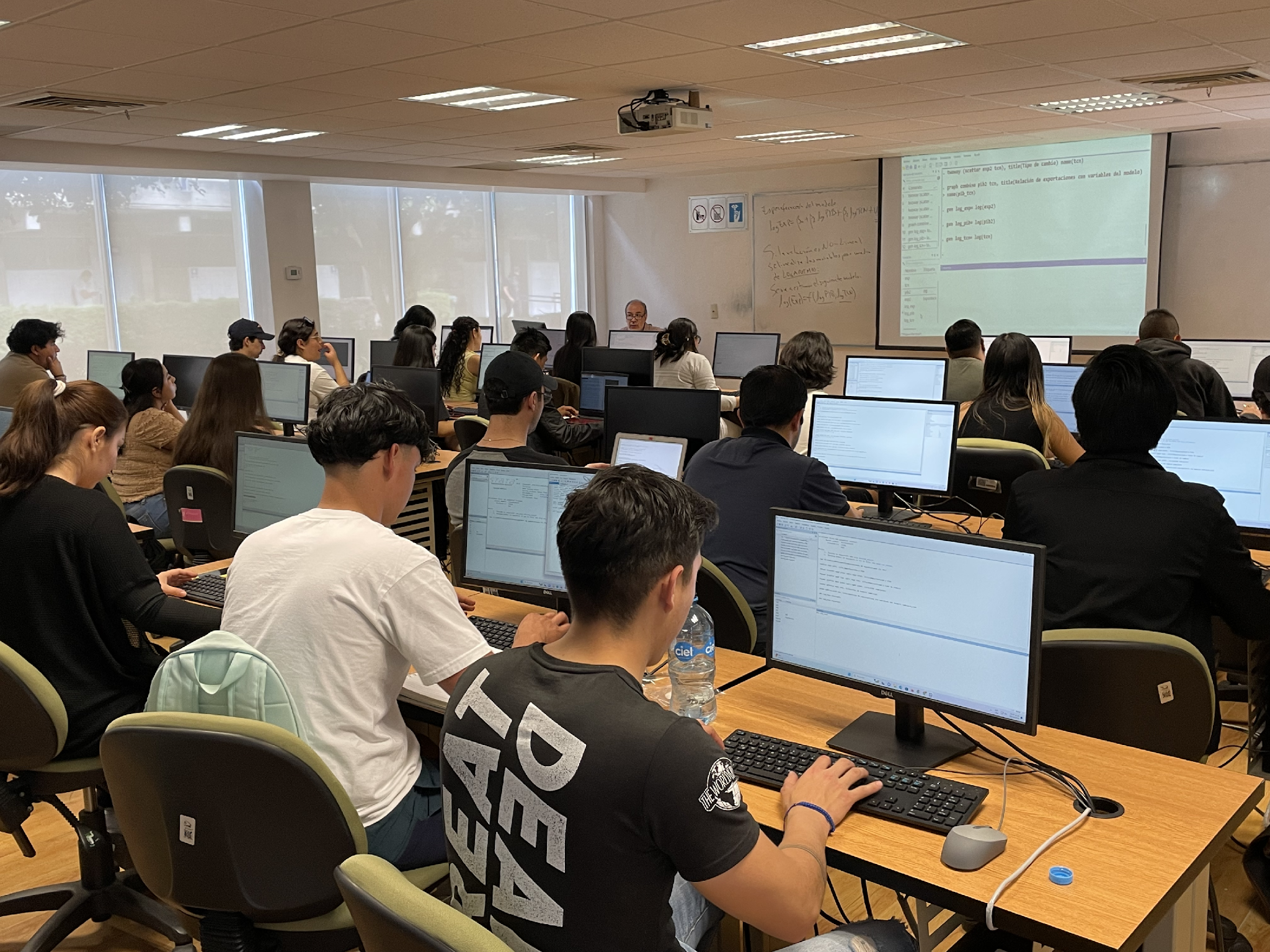 24,692 Usuarios
Fuentes: Coordinación General de Planeación y Evaluación (enero, 2024) Coordinación de Personal CUCEA (enero, 2024) Coordinación de Tecnologías para el Aprendizaje (marzo, 2024)
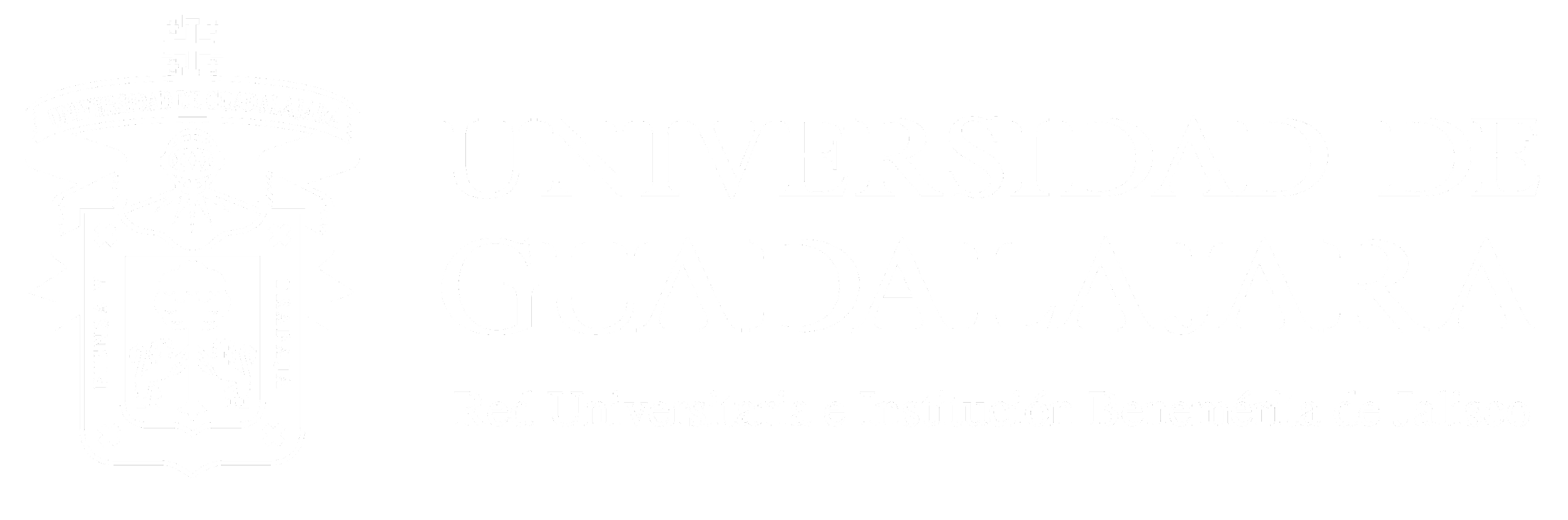 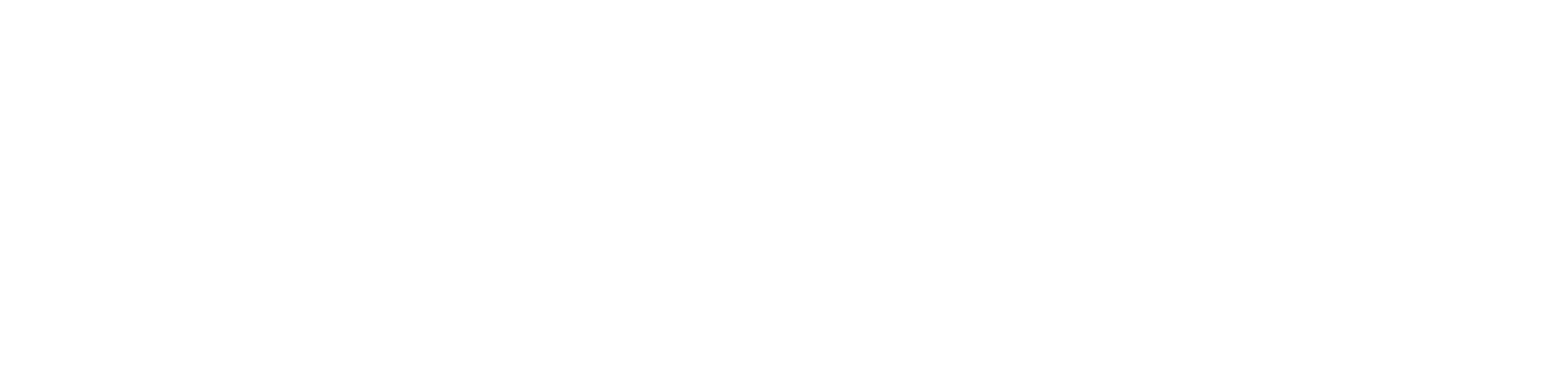 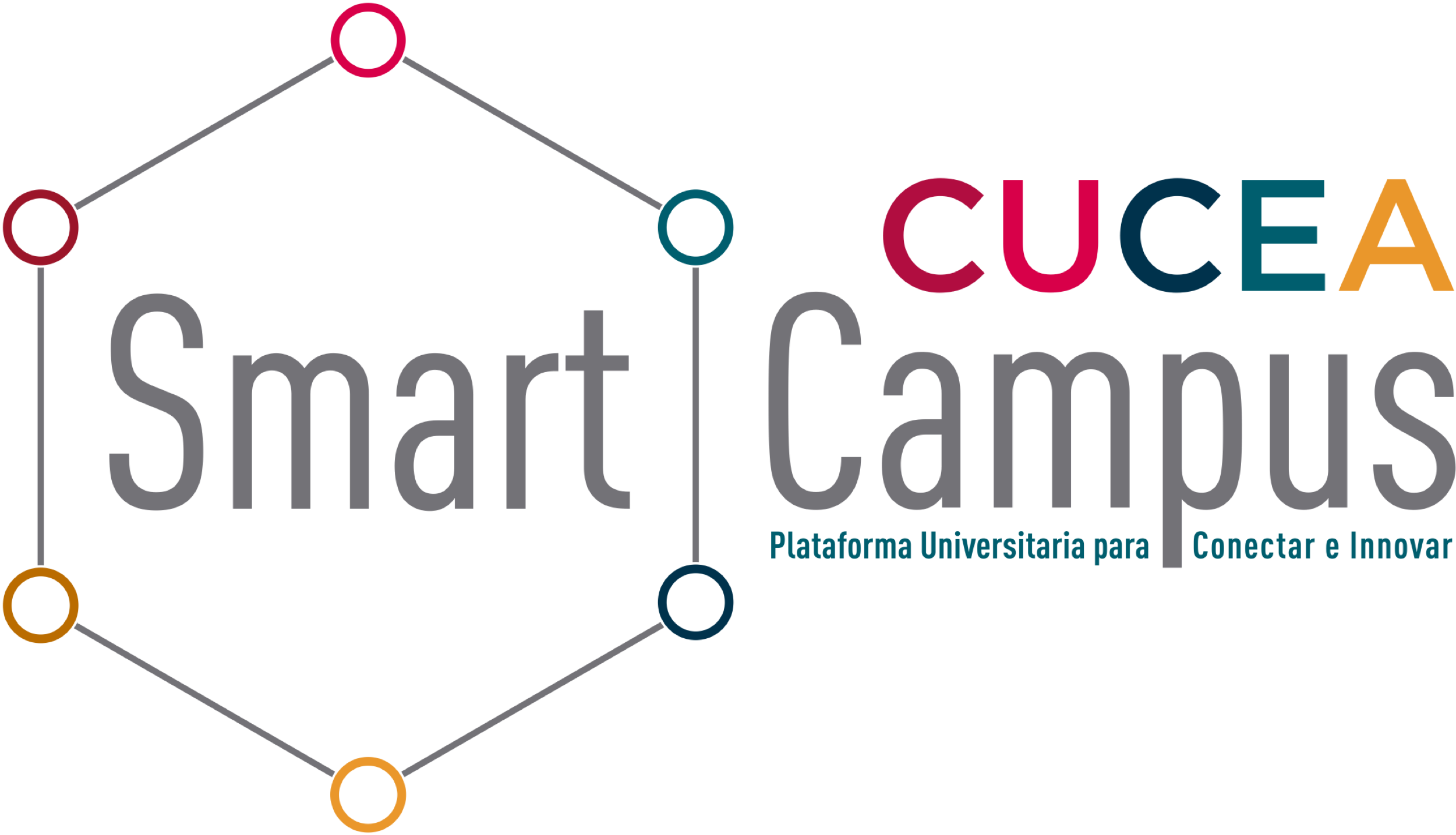 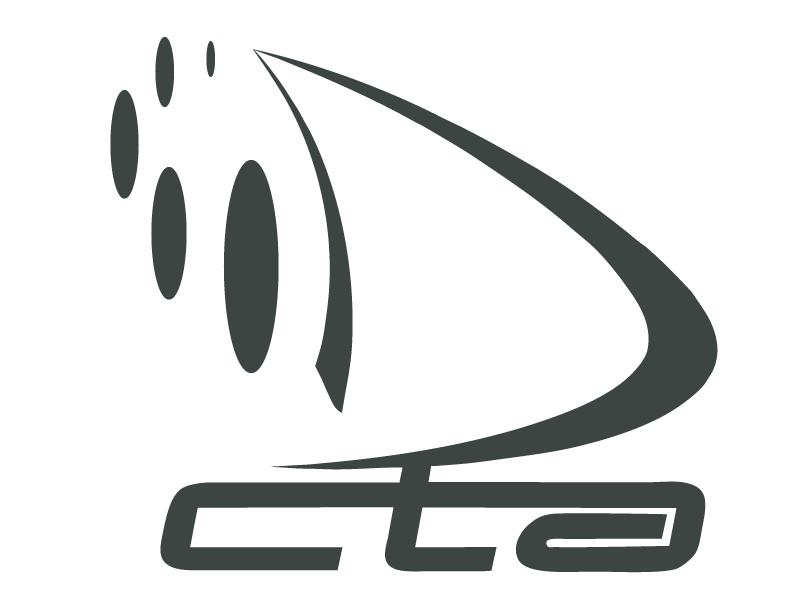 Red de datos UDG CUCEA
Internet
Internet
10 Gbps
10 Gbps
Firewall UDG
Router
Firewall CUCEA
Router
Switch
Switch
Switch
Switch
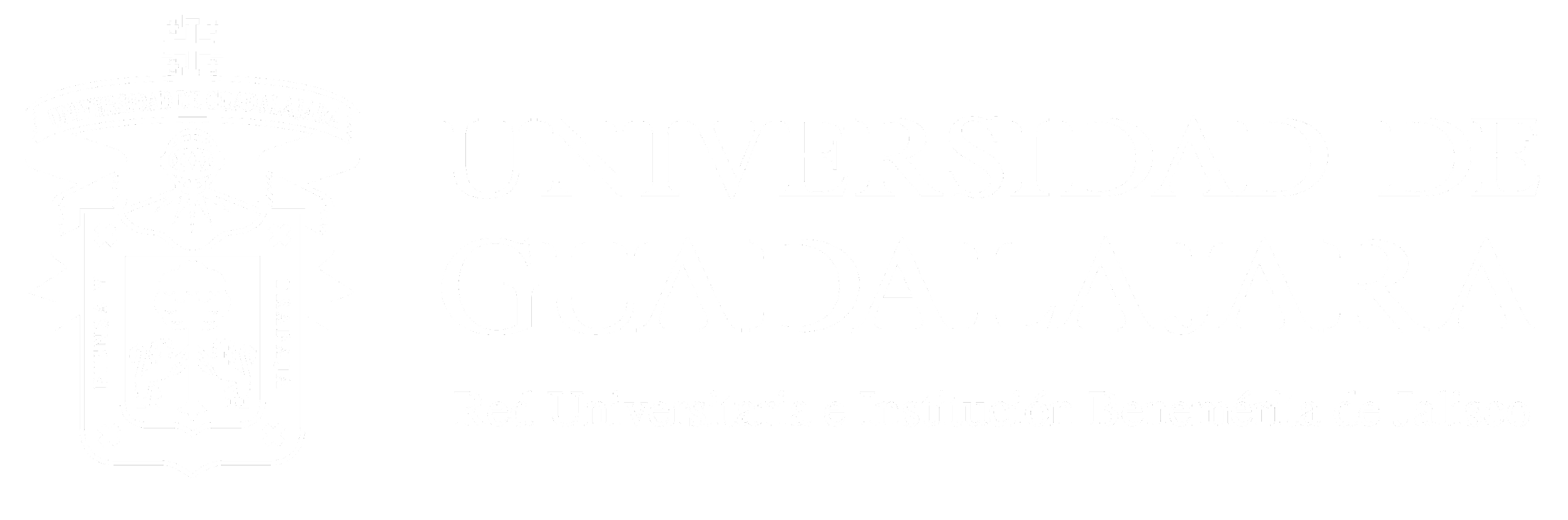 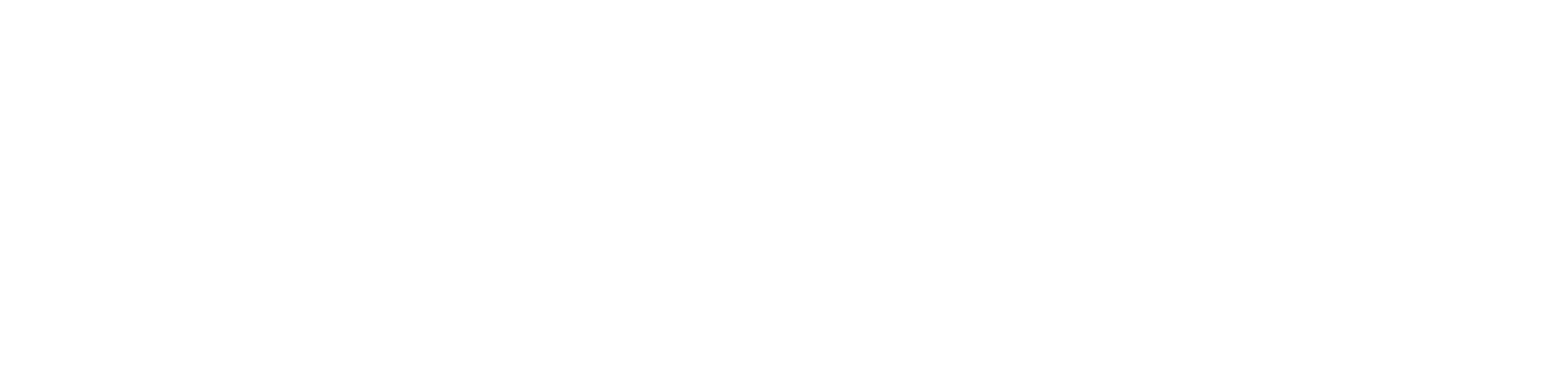 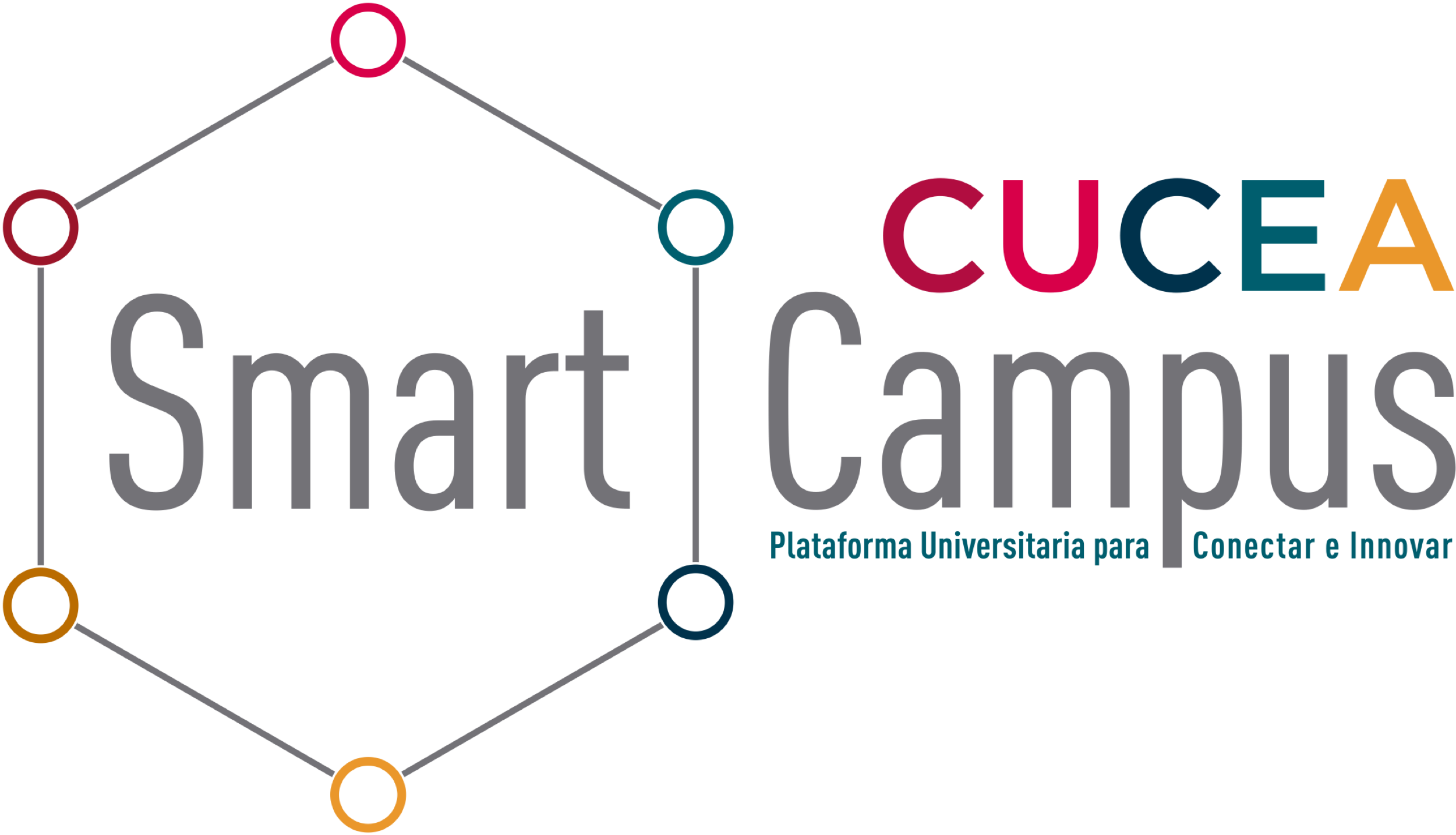 Red de datos UDG CUCEA
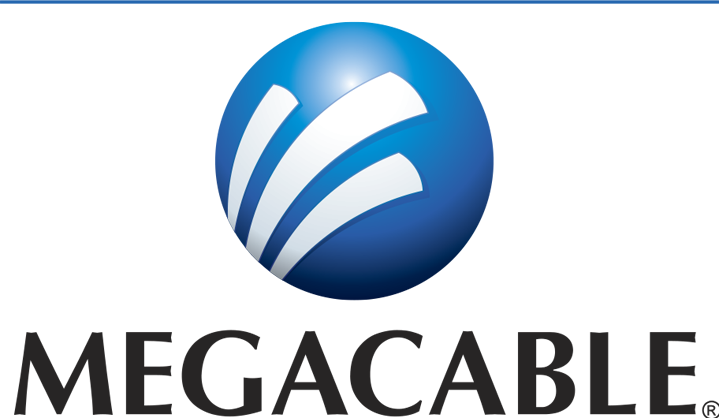 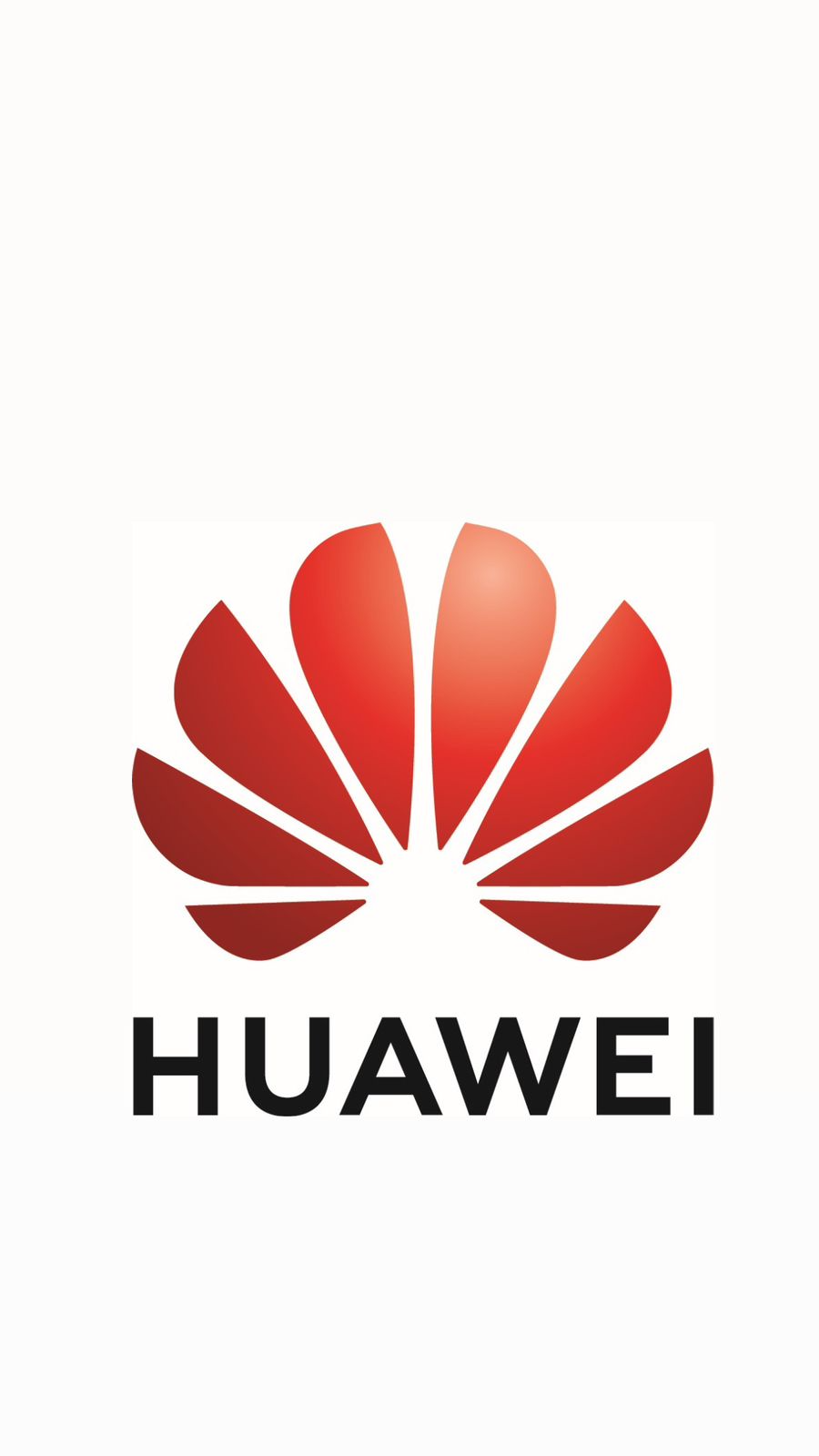 Internet
Internet
Internet
10 Gbps
10 Gbps
Firewall UDG
OLT Megacable
Terminal de Línea  Óptica
50 Gbps
Router
ONU
Unidad de Red Óptica
25 Gbps
Firewall CUCEA
ONT
ONT
ONT
ONT
Terminal de Red Óptica
Router
Switch
Switch
Switch
Switch
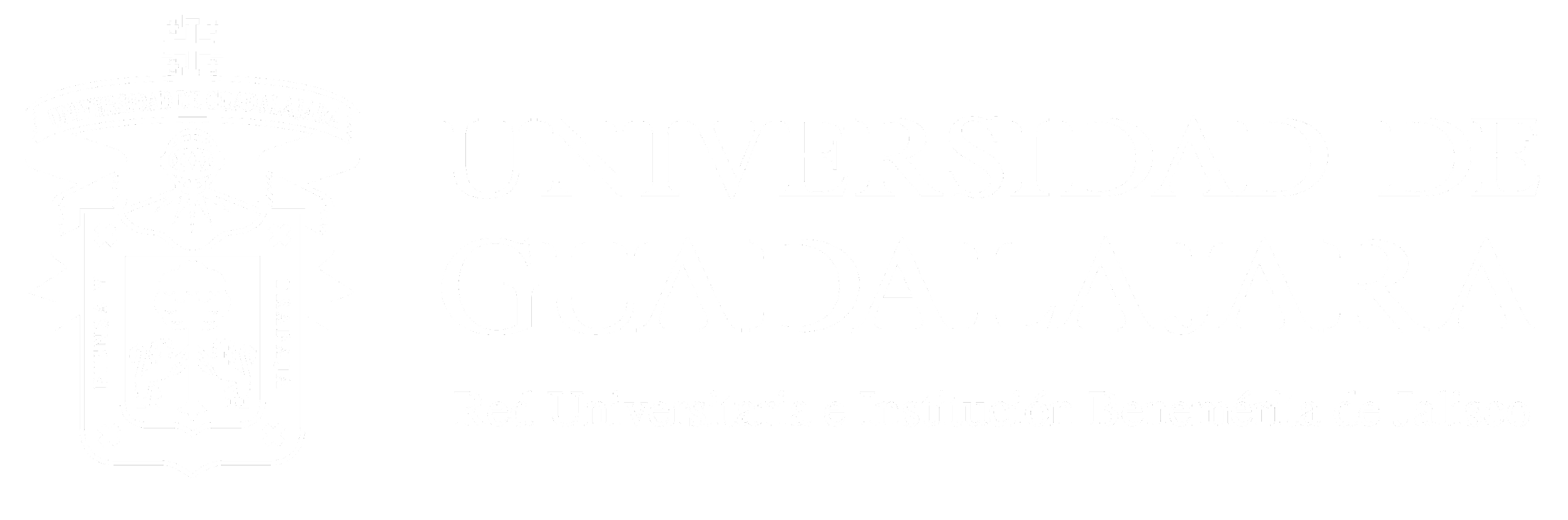 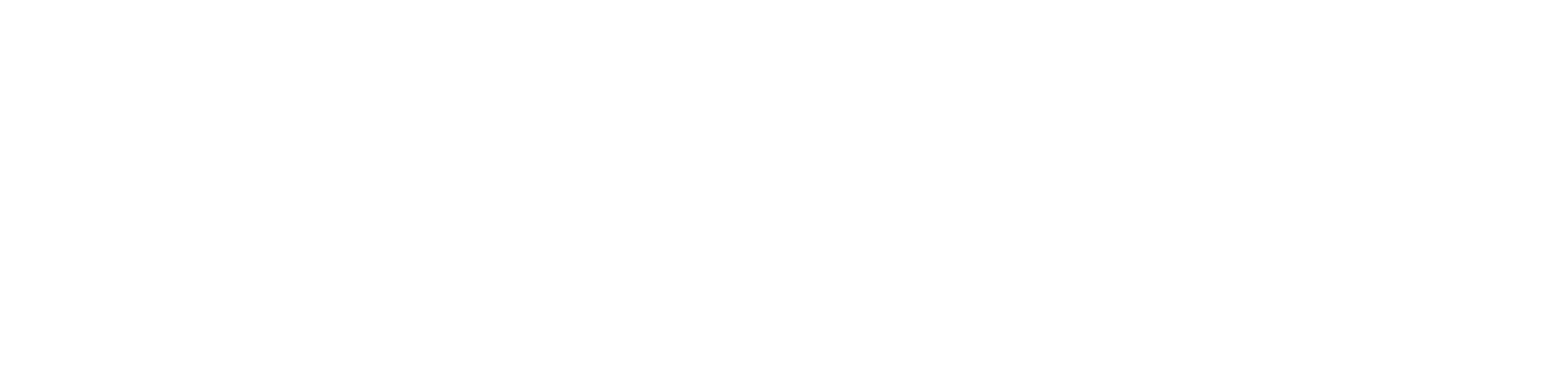 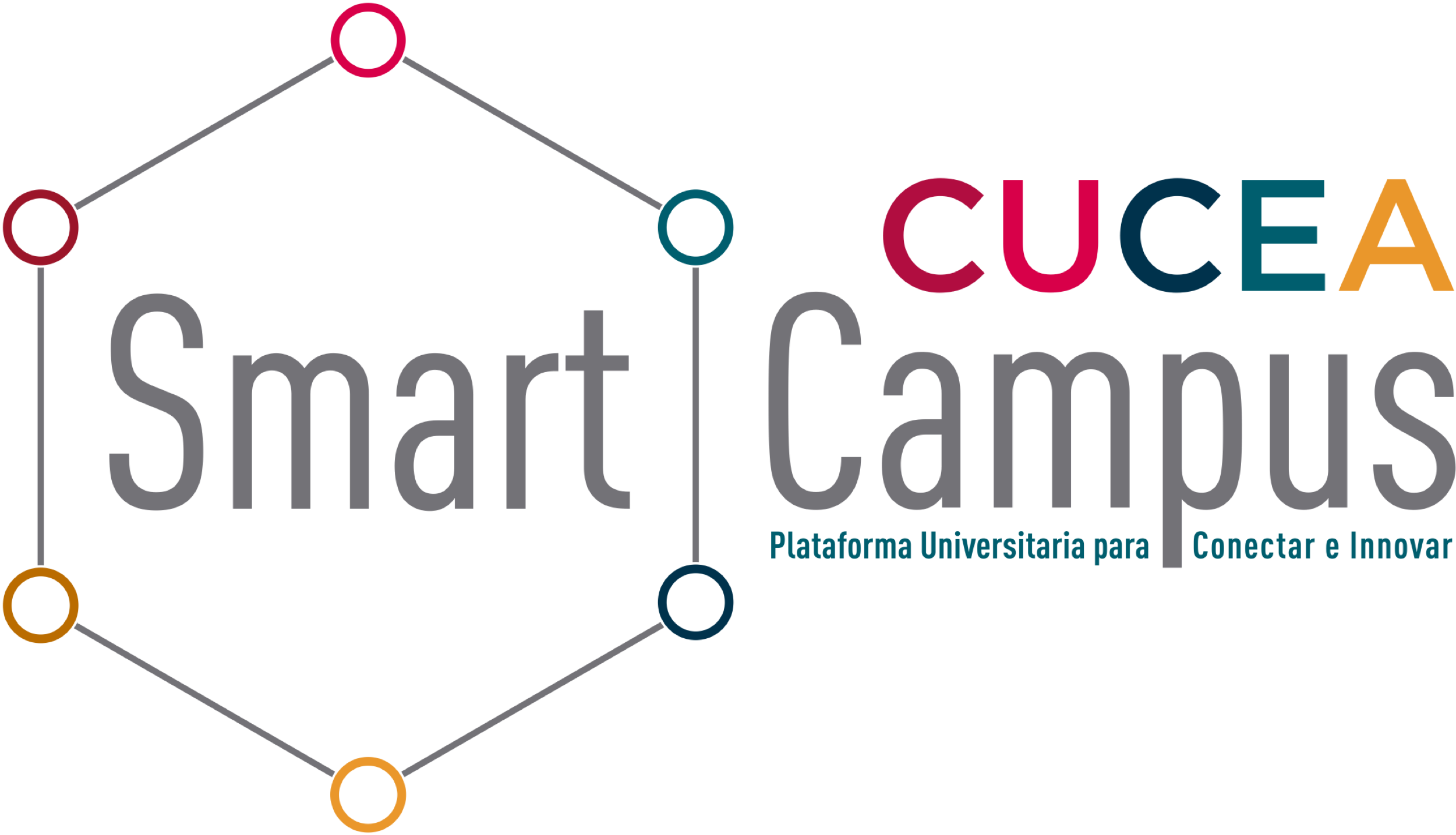 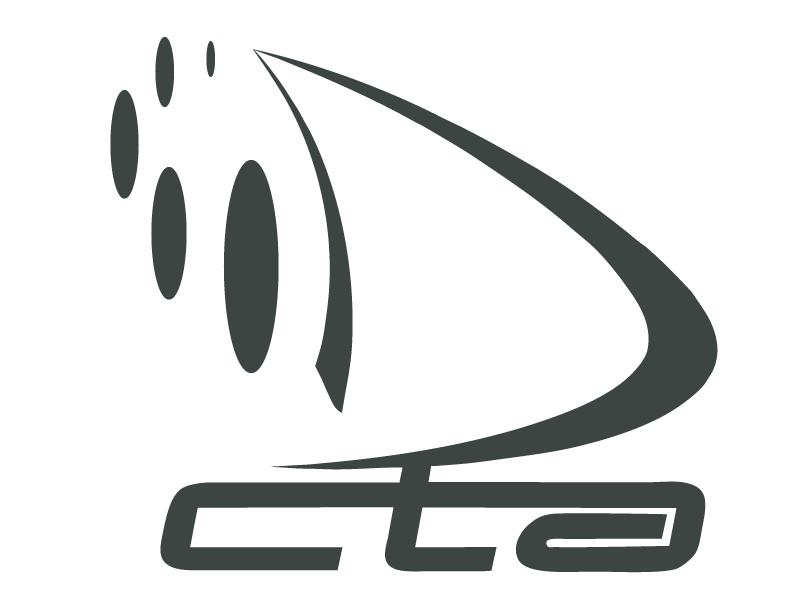 ¿a qué equivalen 50 Gbps?
Conversión de velocidad: 50 Gbps equivale a 6.25 GBps (Gigabytes por segundo). 
             8 bits = 1 byte

2. Descargas por segundo
Con 6.25 Gbytes/seg.  Puedes descargar apróximadamente 1.25 películas por segundo

6.25 GBps/seg  *5 Gbytes(película)≈1.255 GB/pelìculas 6.25 GB​≈1.25 películas por segundo.
1.25 películas por segundo x 3,600 segundos ≈4,500 películas en una hora
Conversión de velocidad: 50 Gbps equivale a 6.25 GBps (Gigabytes por segundo). 
            8 bits = 1 byte

2. Correos por segundo
       10 KB es igual a 0.00001GB
6.25 GBps/seg  *0.00001 GB≈625,000 correos por segundo.
625,000 correos/seg *3600 seg ≈2,250,000,000 correos625,000 correos/segundo×3600 segundos
           ≈2,250´000,000 correos.
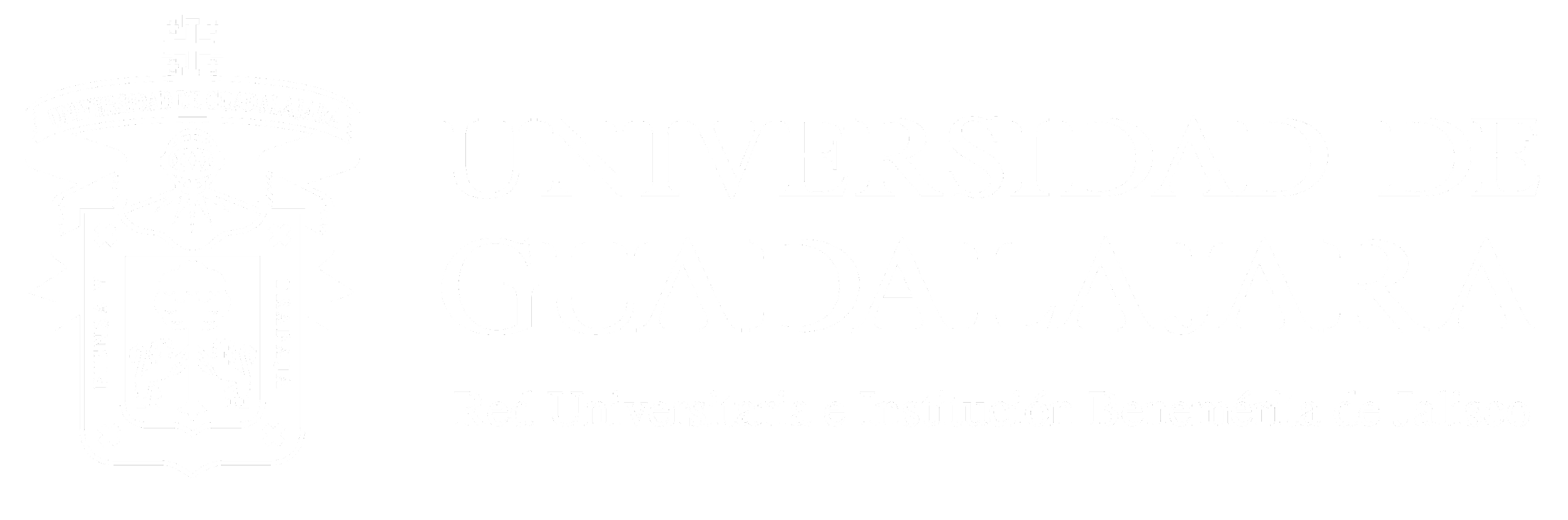 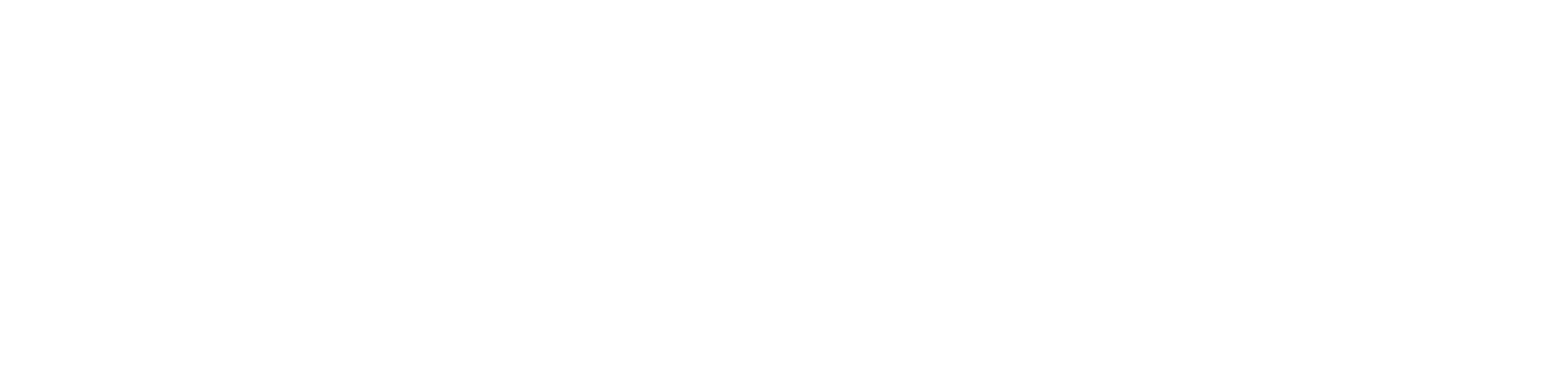 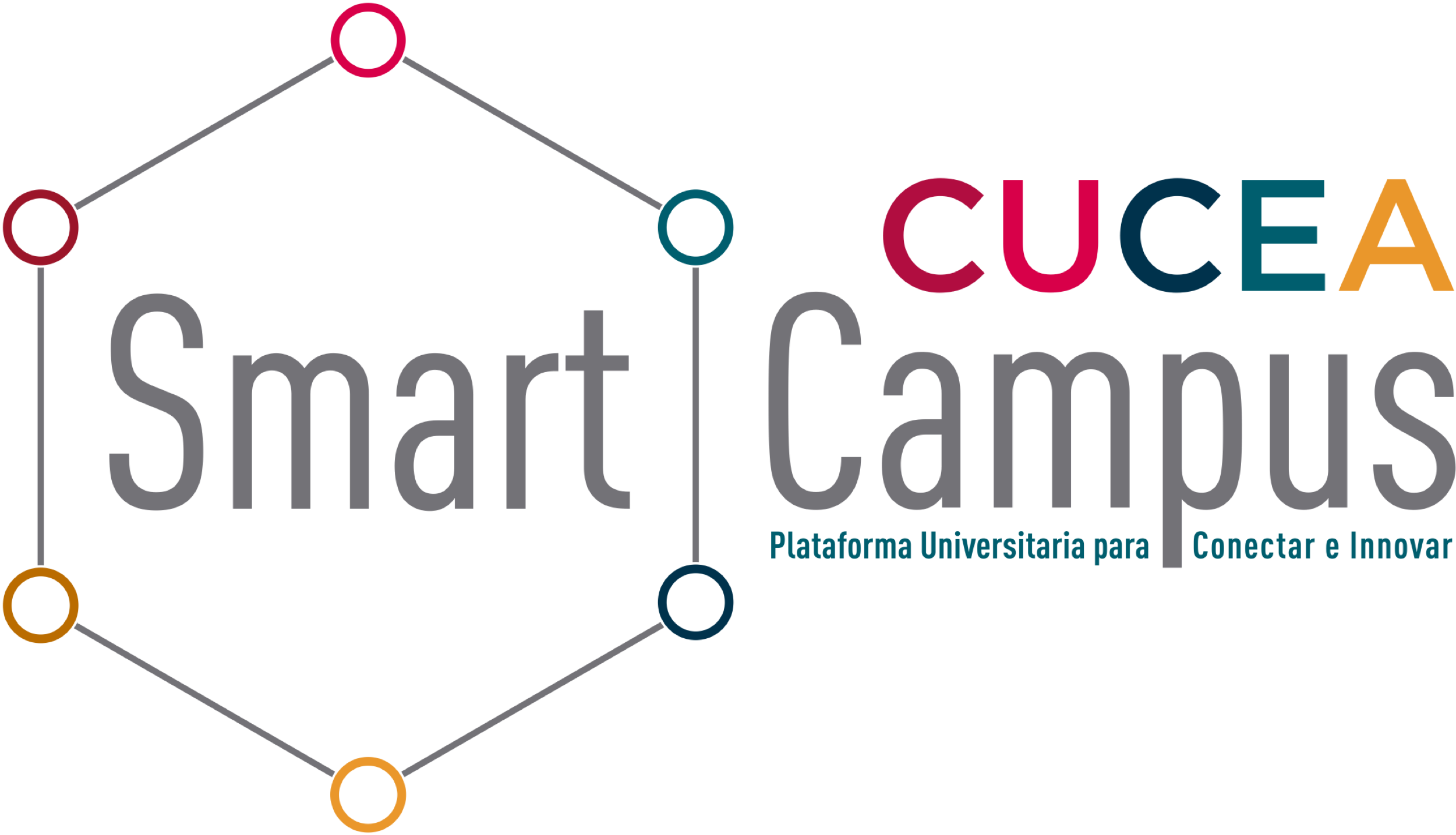 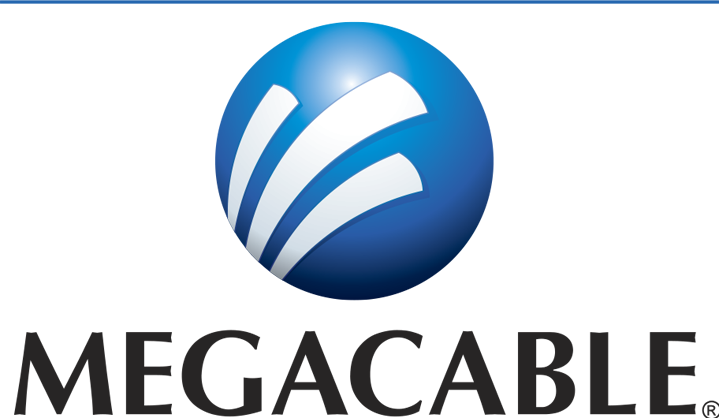 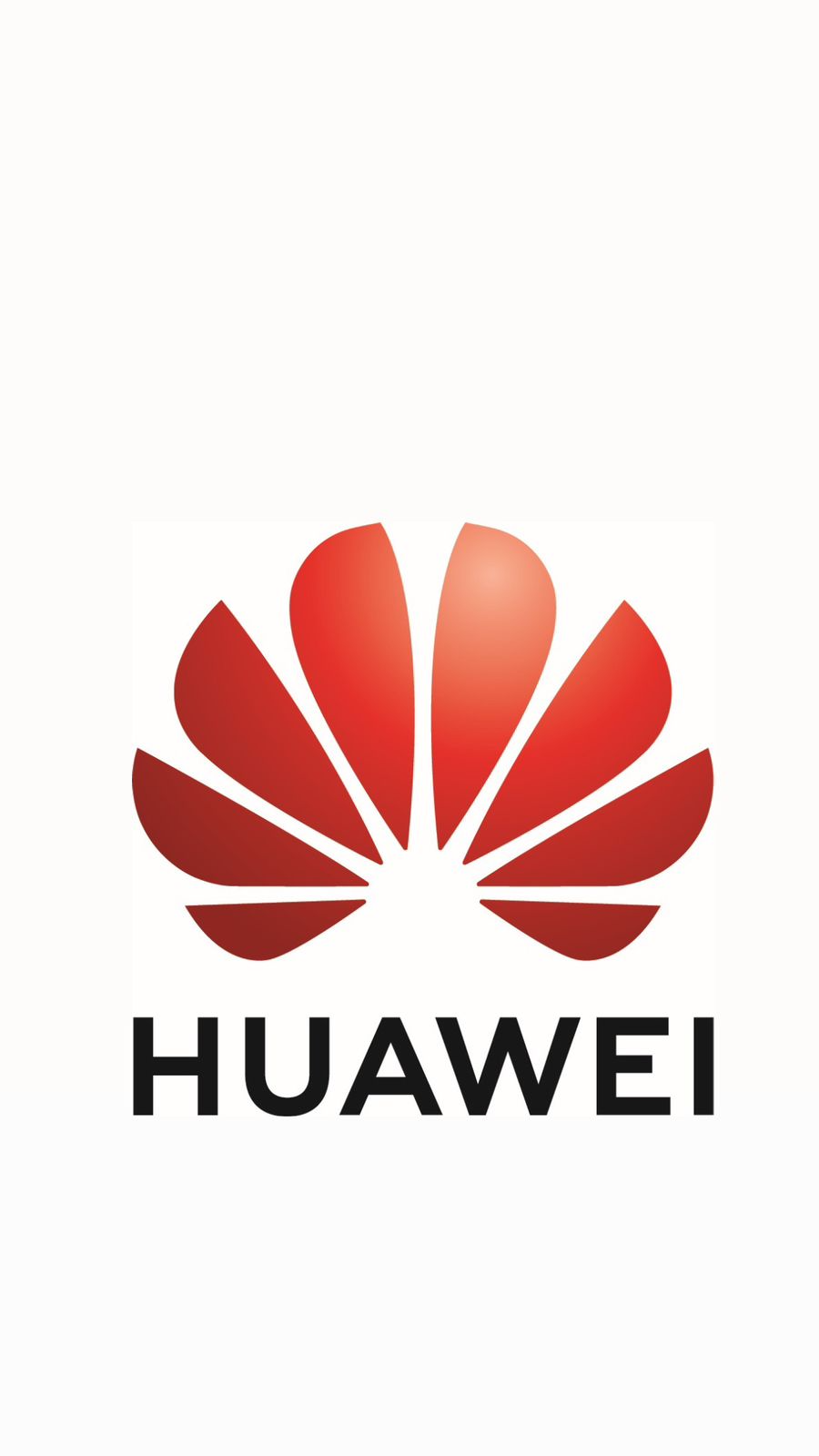 Objetivo principal:  Ofrecer conectividad de 50 Gbps en áreas masivas
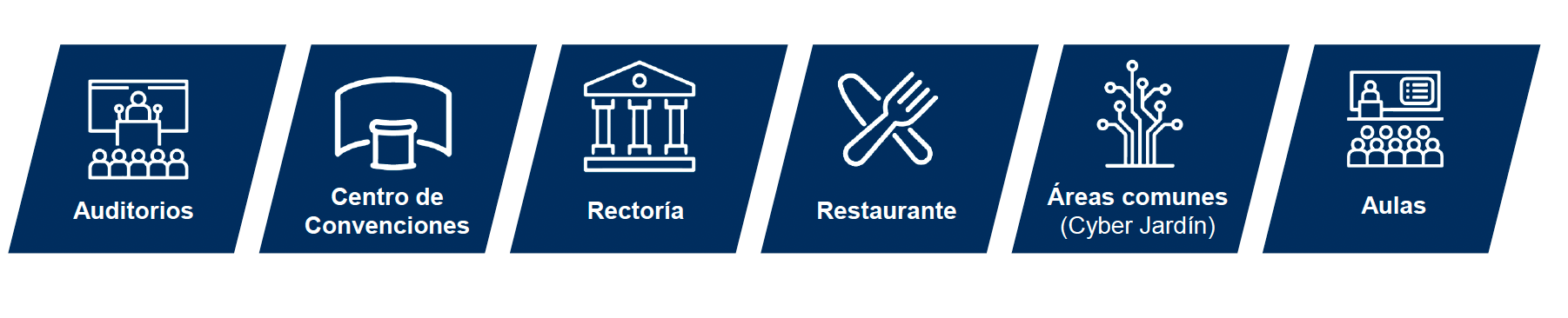 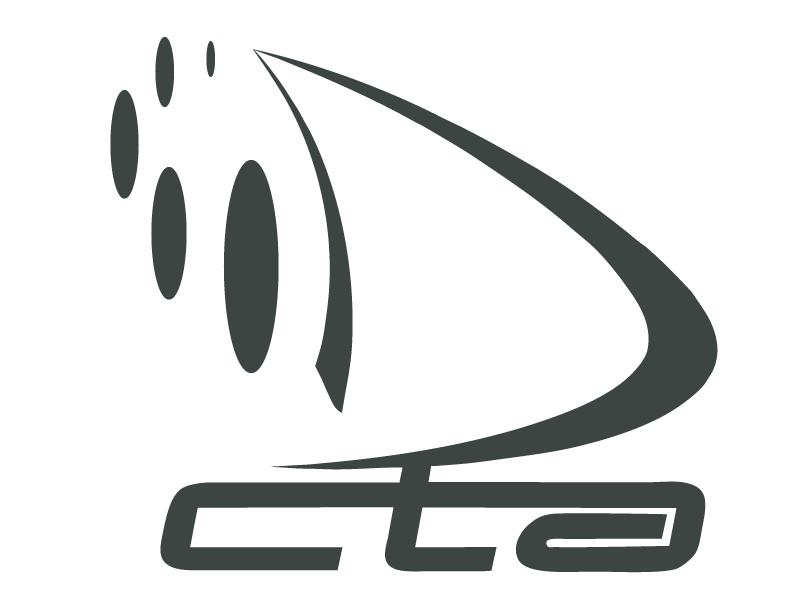 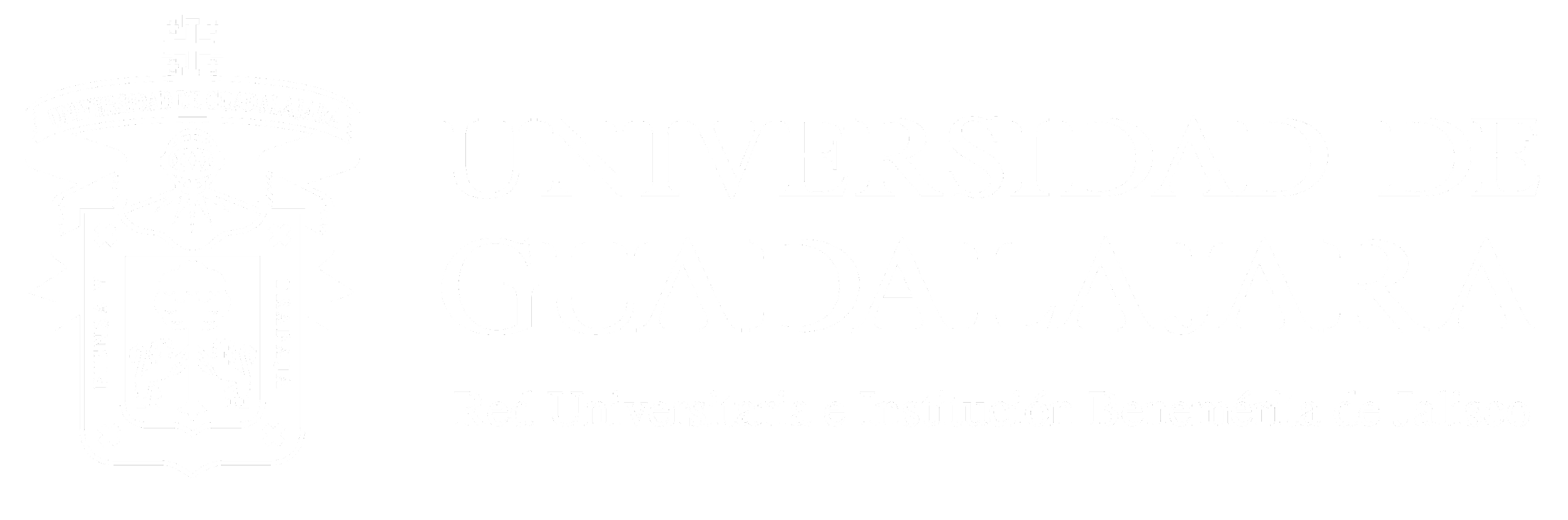 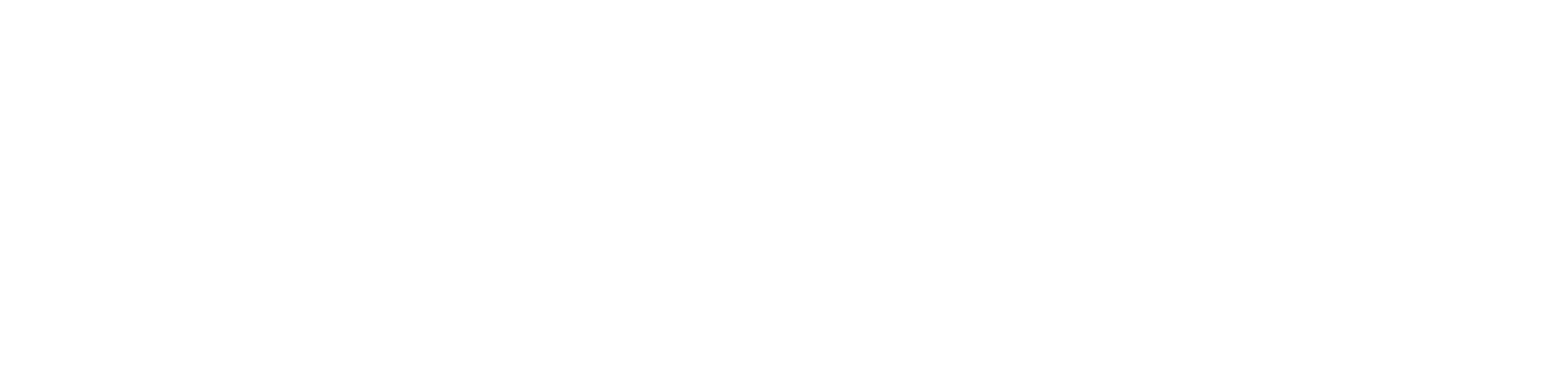 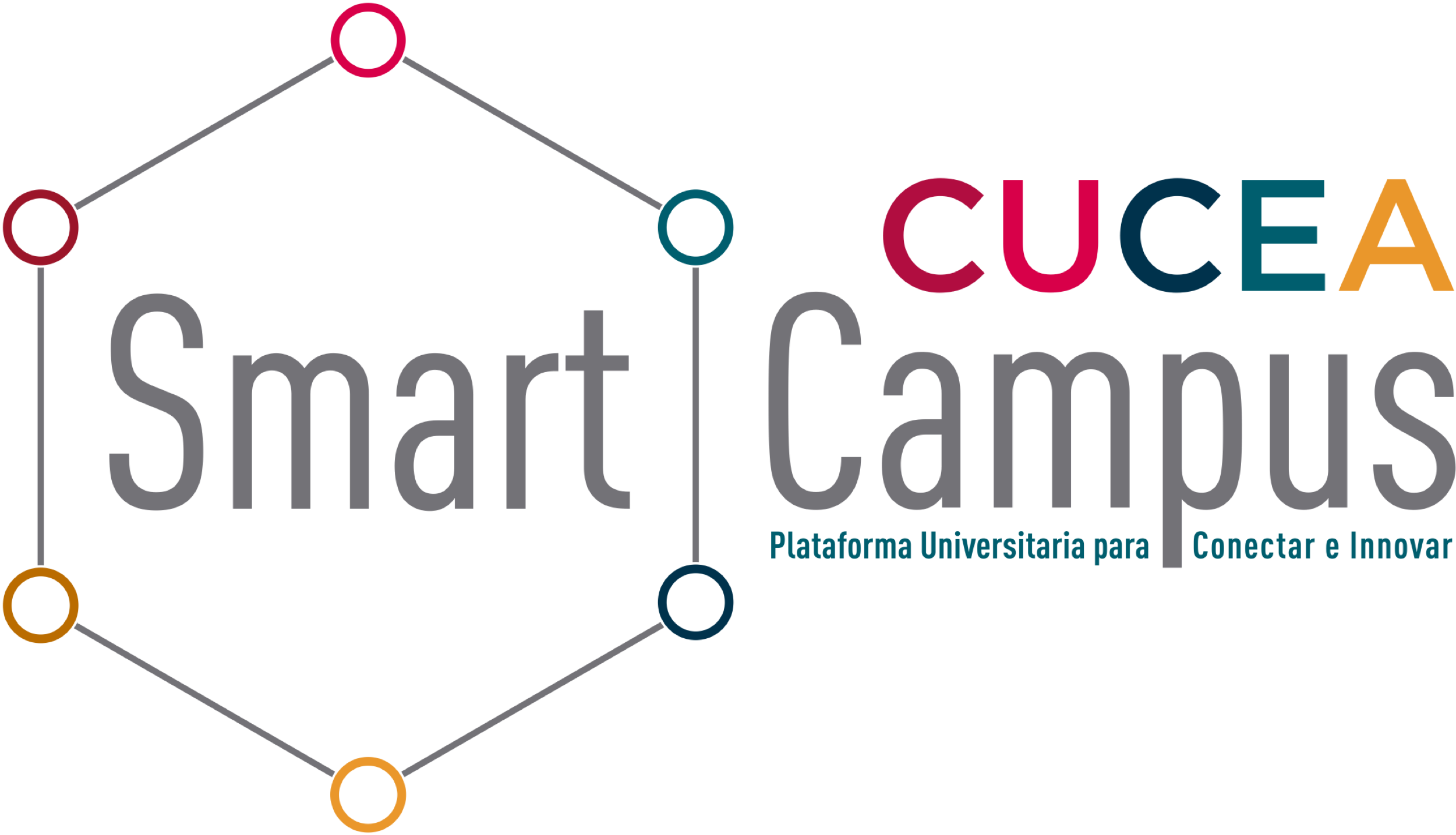 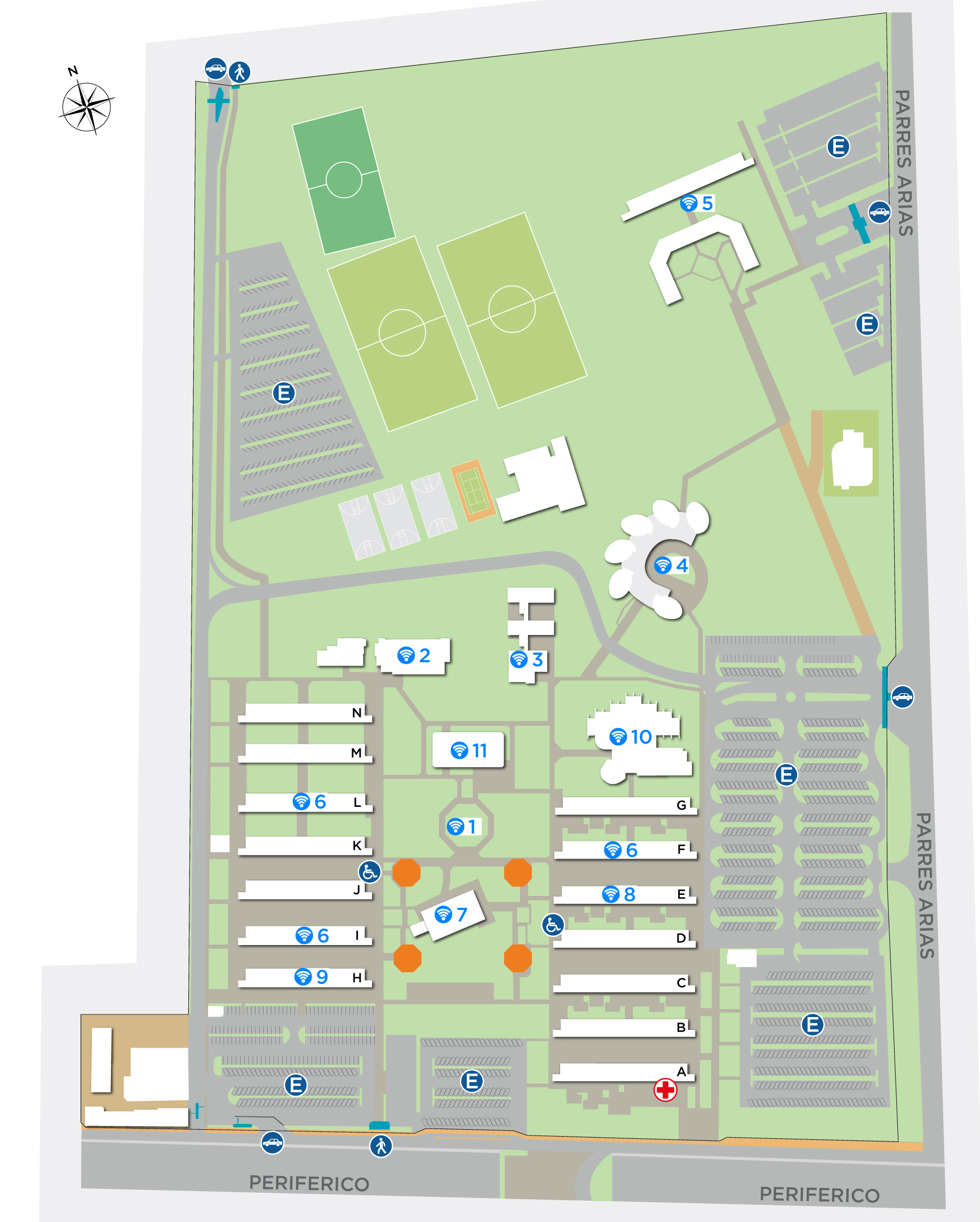 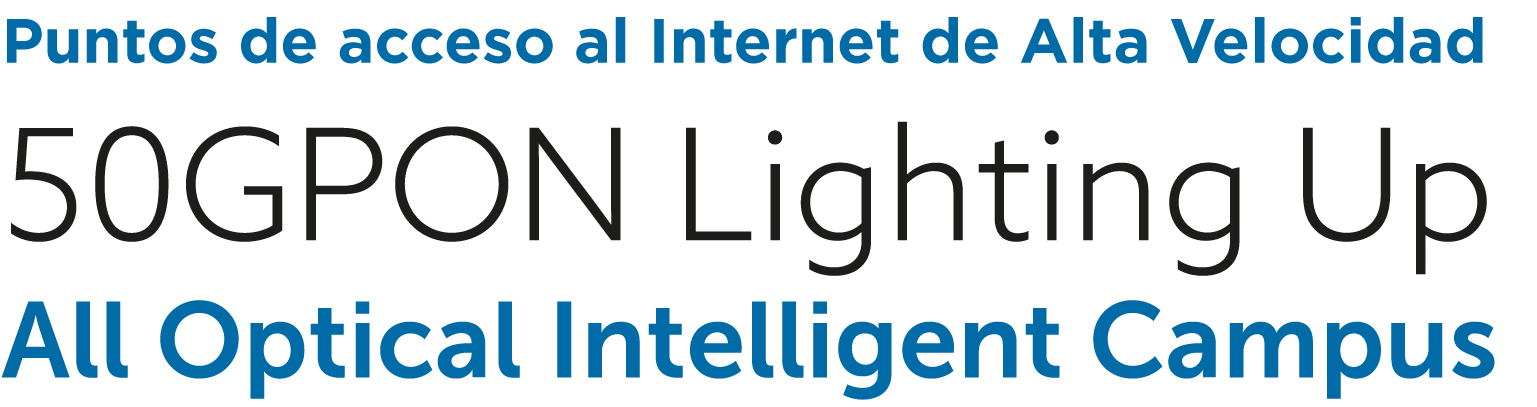 Ciber Jardín
CTA
Edificio de Rectoría
Aulas Amplias
Edificio de Posgrados
Laboratorios de cómputo módulos F, I y L
Torre CUCEA Smart Campus
Módulo E aulas híbridas
Módulo H laboratorio de cómputo contaduría
Biblioteca CERI
Auditorio Central
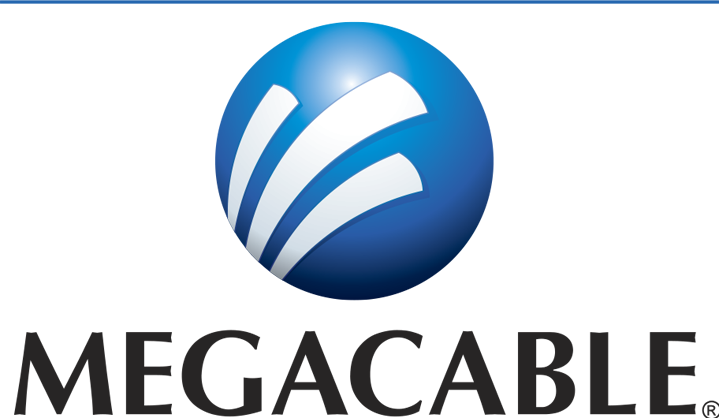 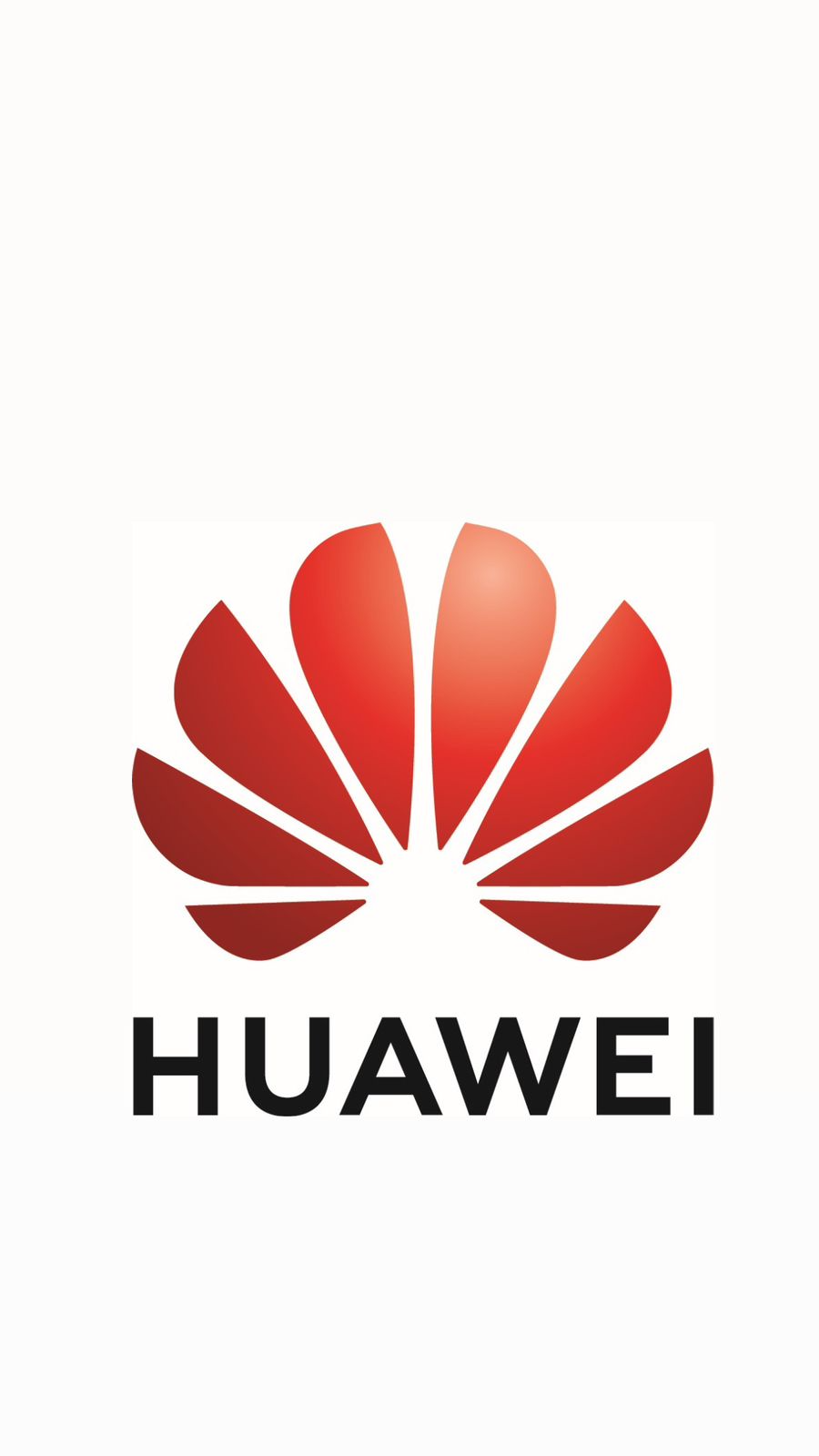 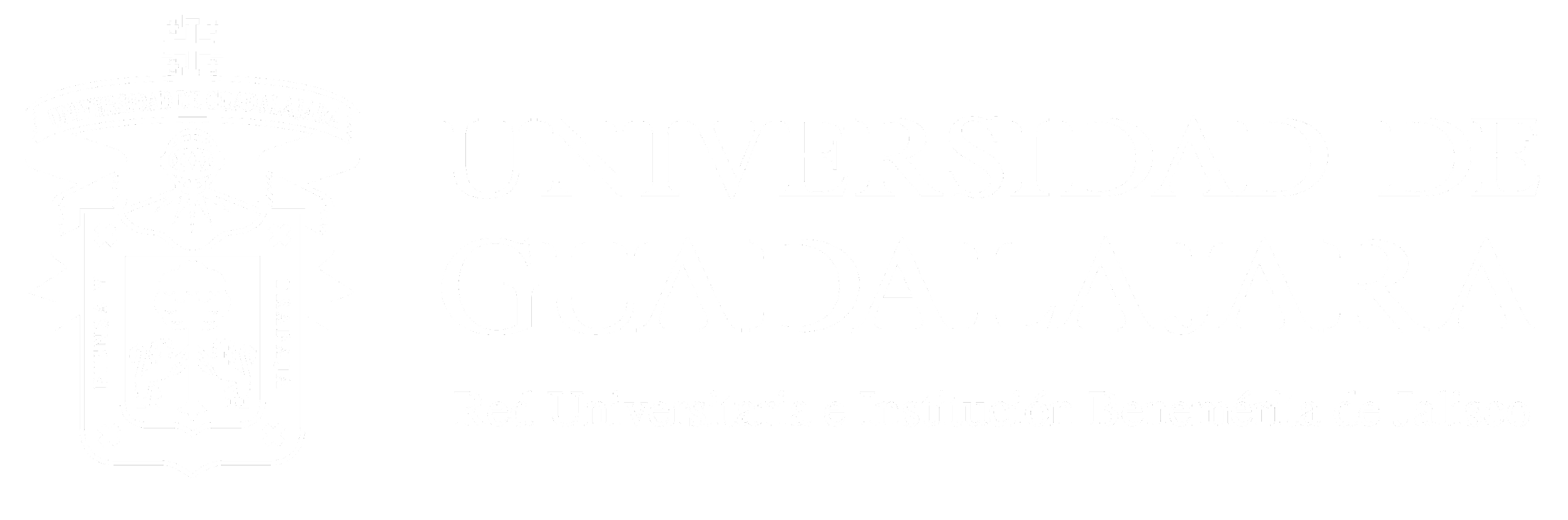 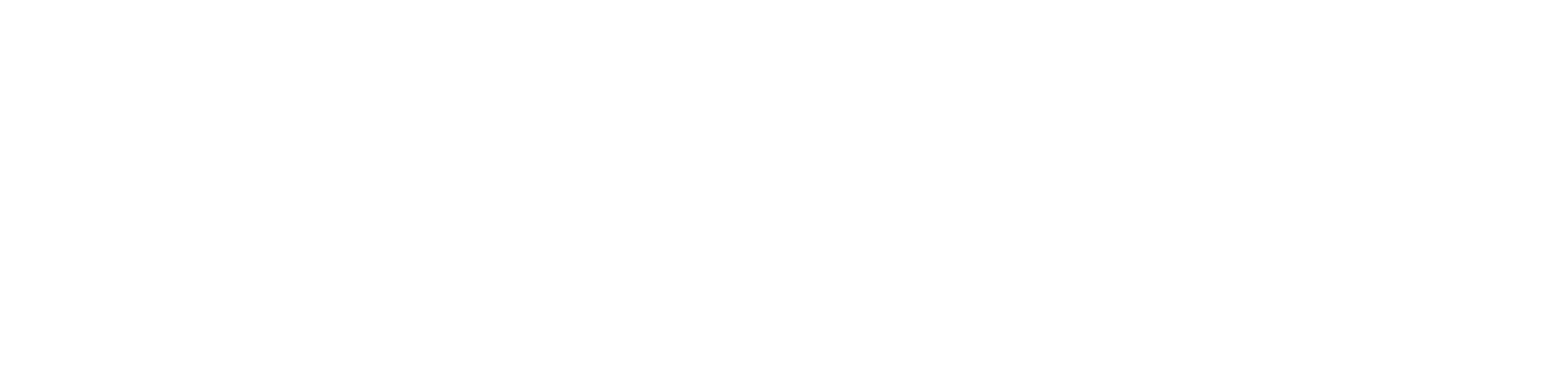 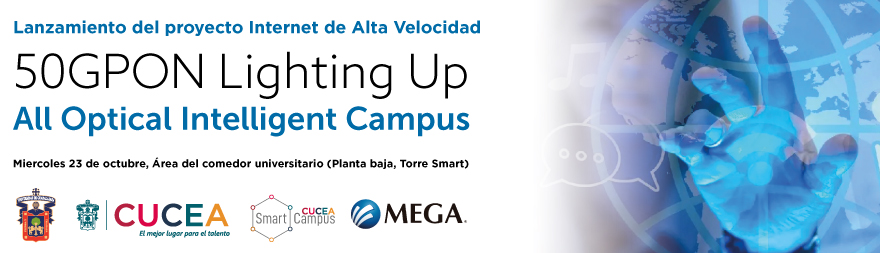 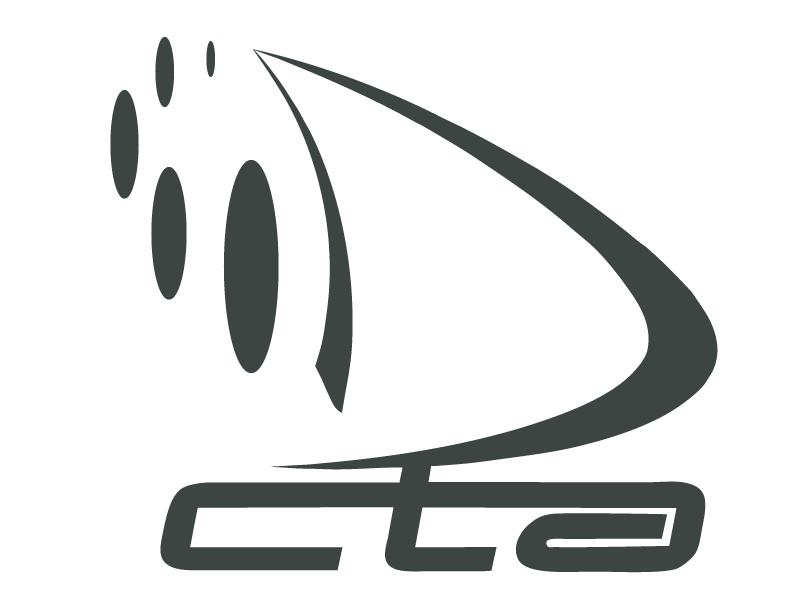 Dr. Sergio Roberto Dávalos García
sergio@cucea.udg.mx
Coordinación de Tecnologías para el Aprendizaje
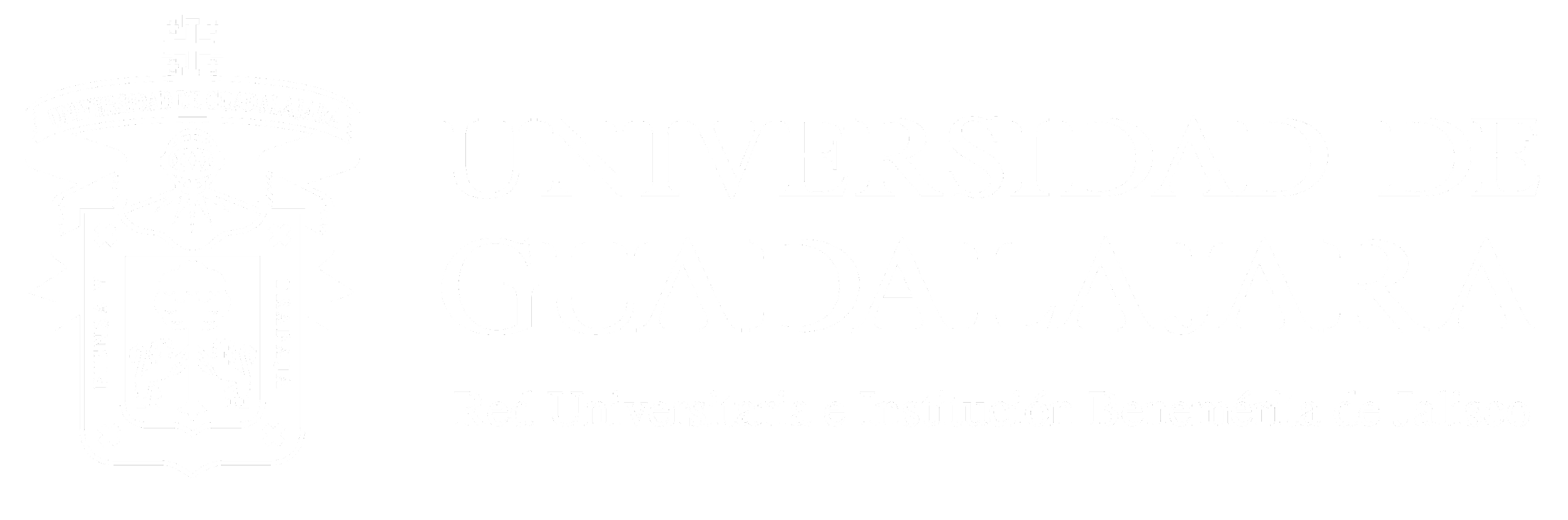 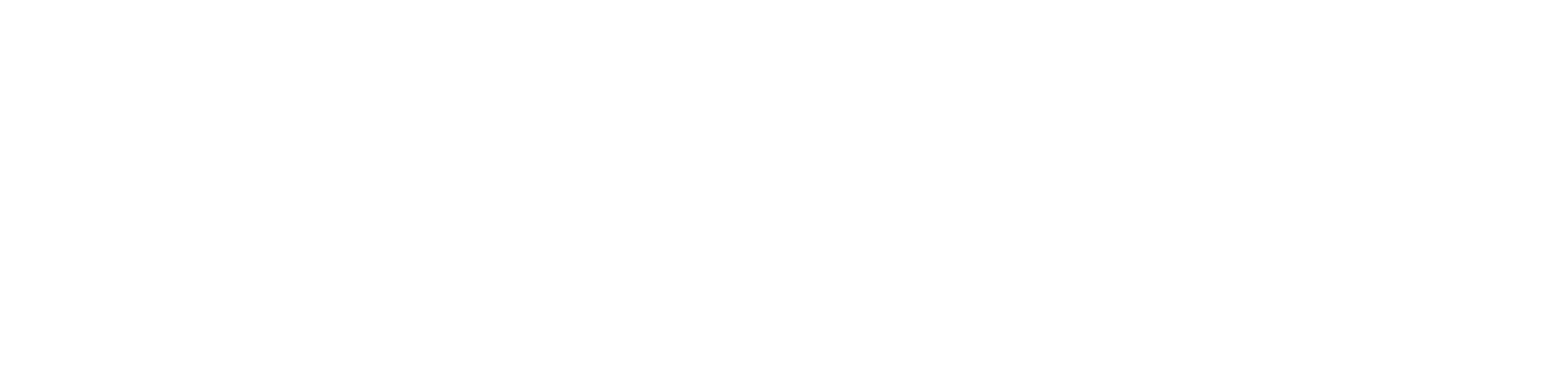